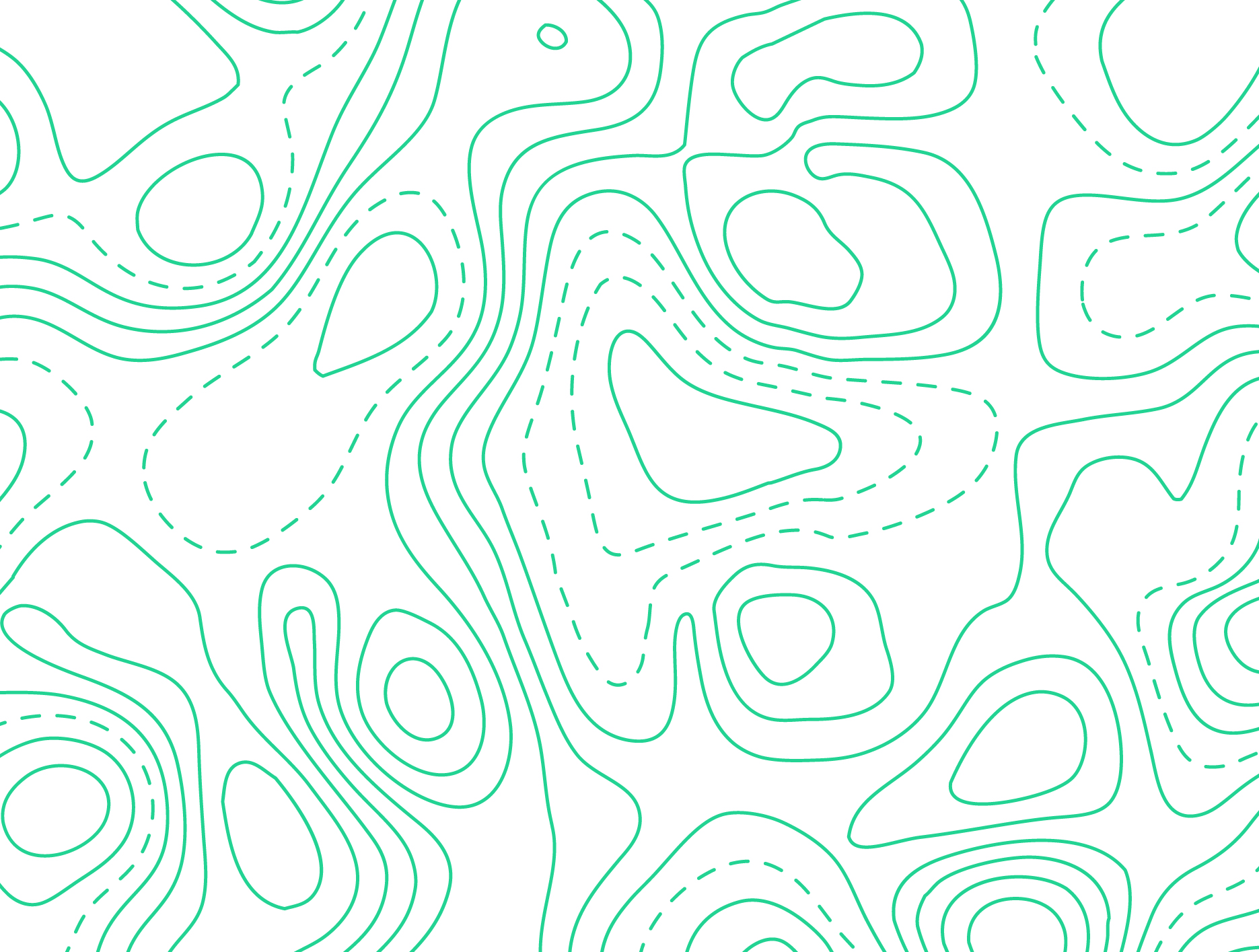 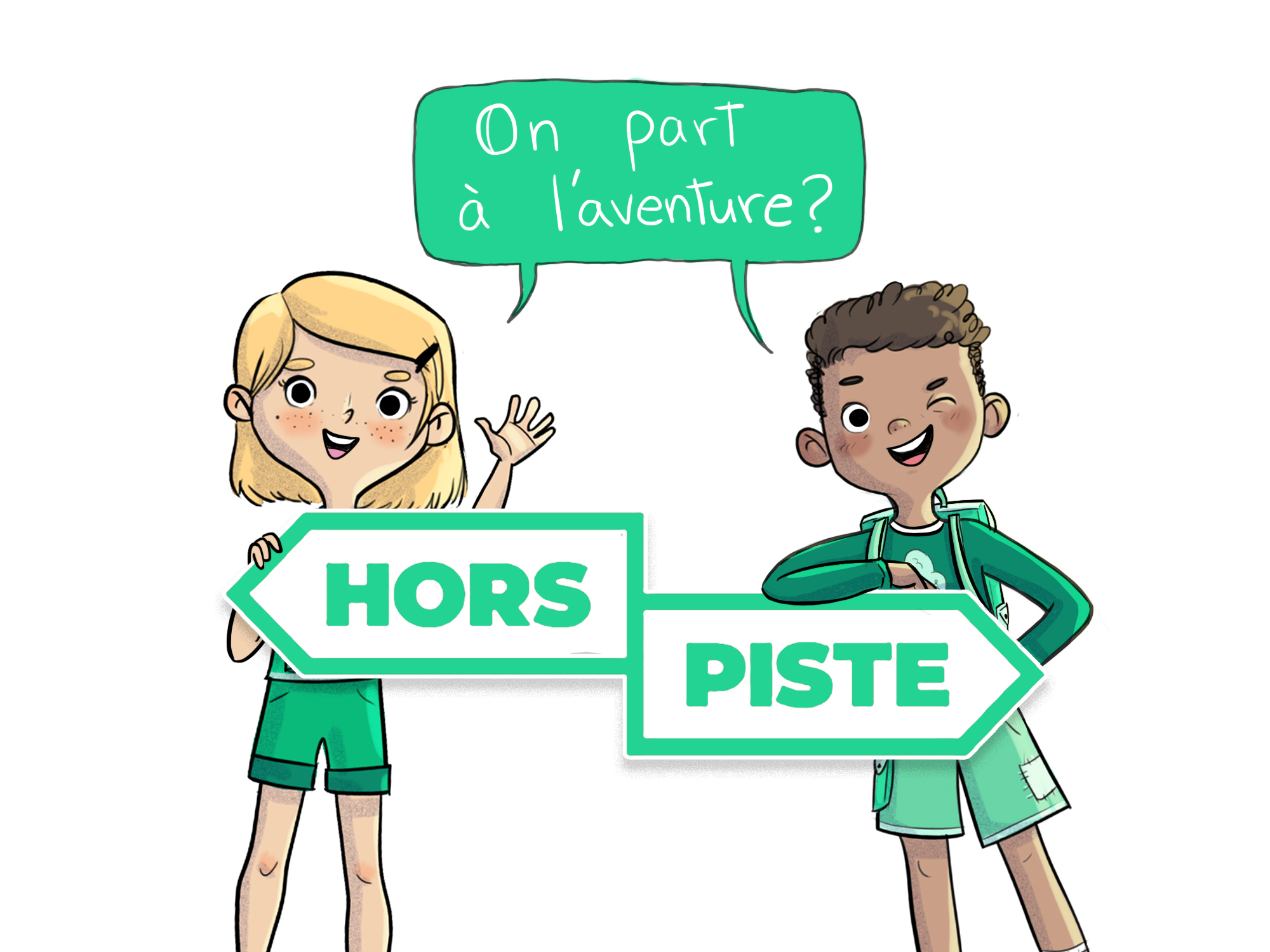 3e année
Atelier 3.1
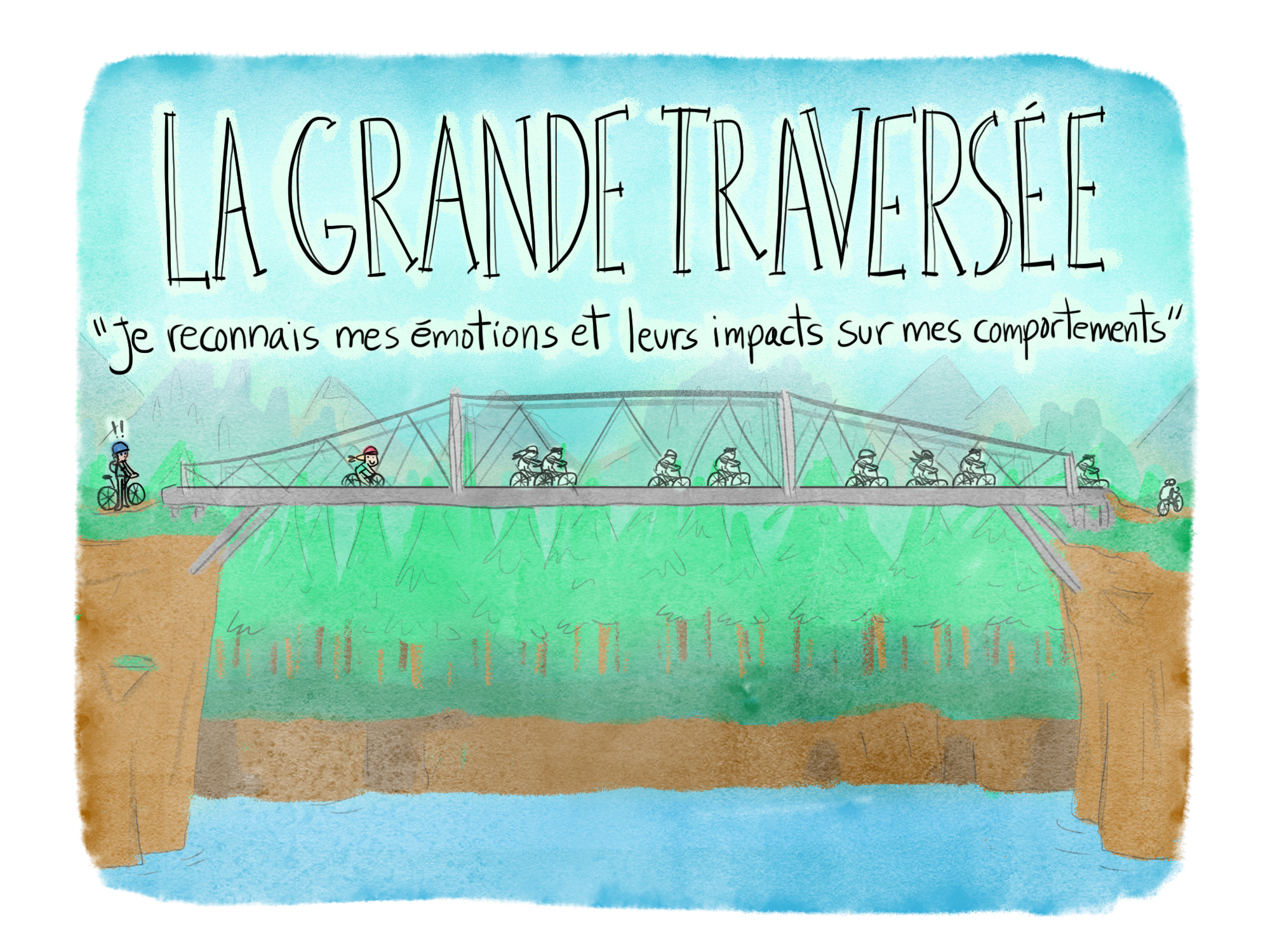 2
Les aventures de Léo et de Charlie
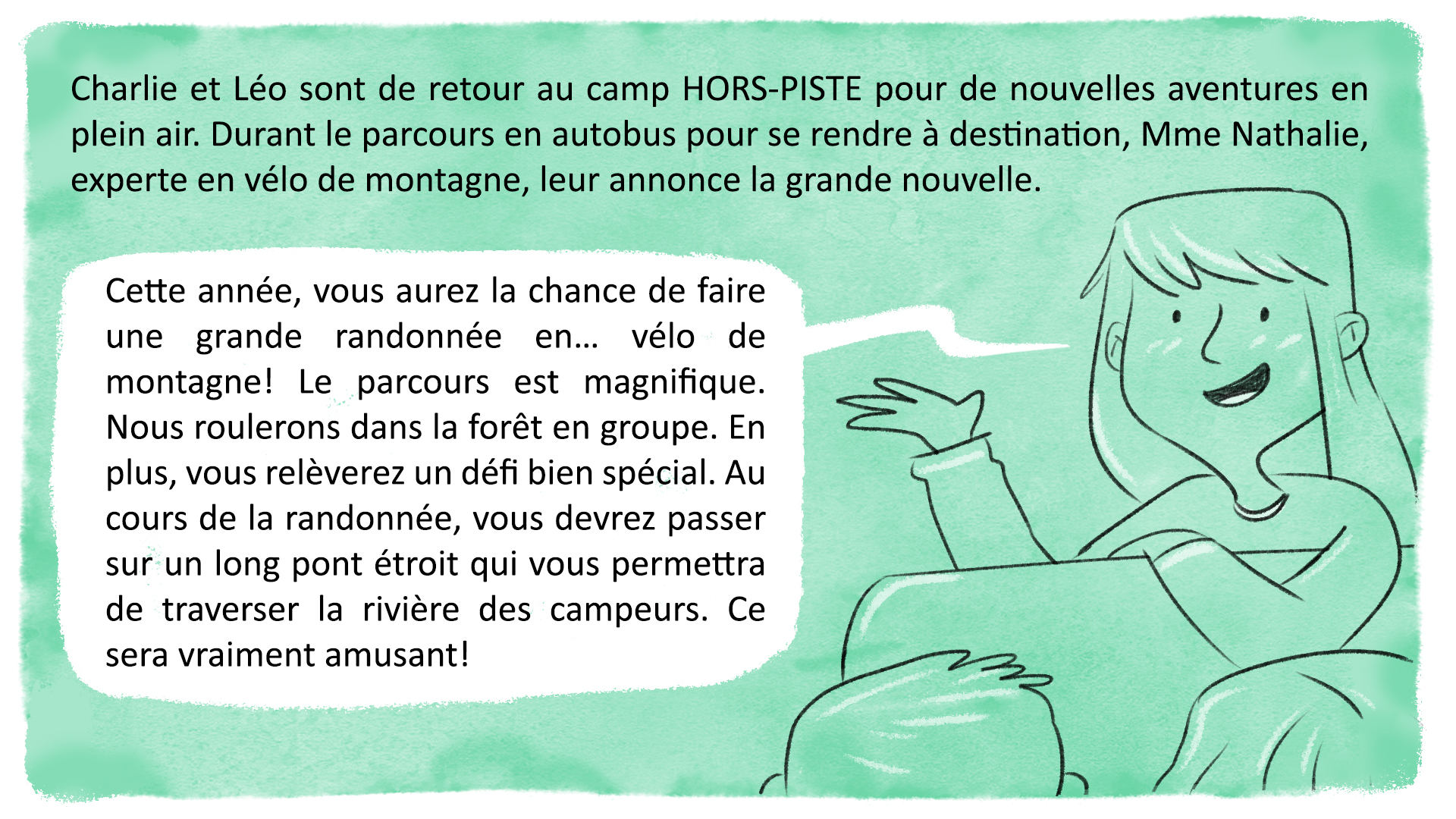 3
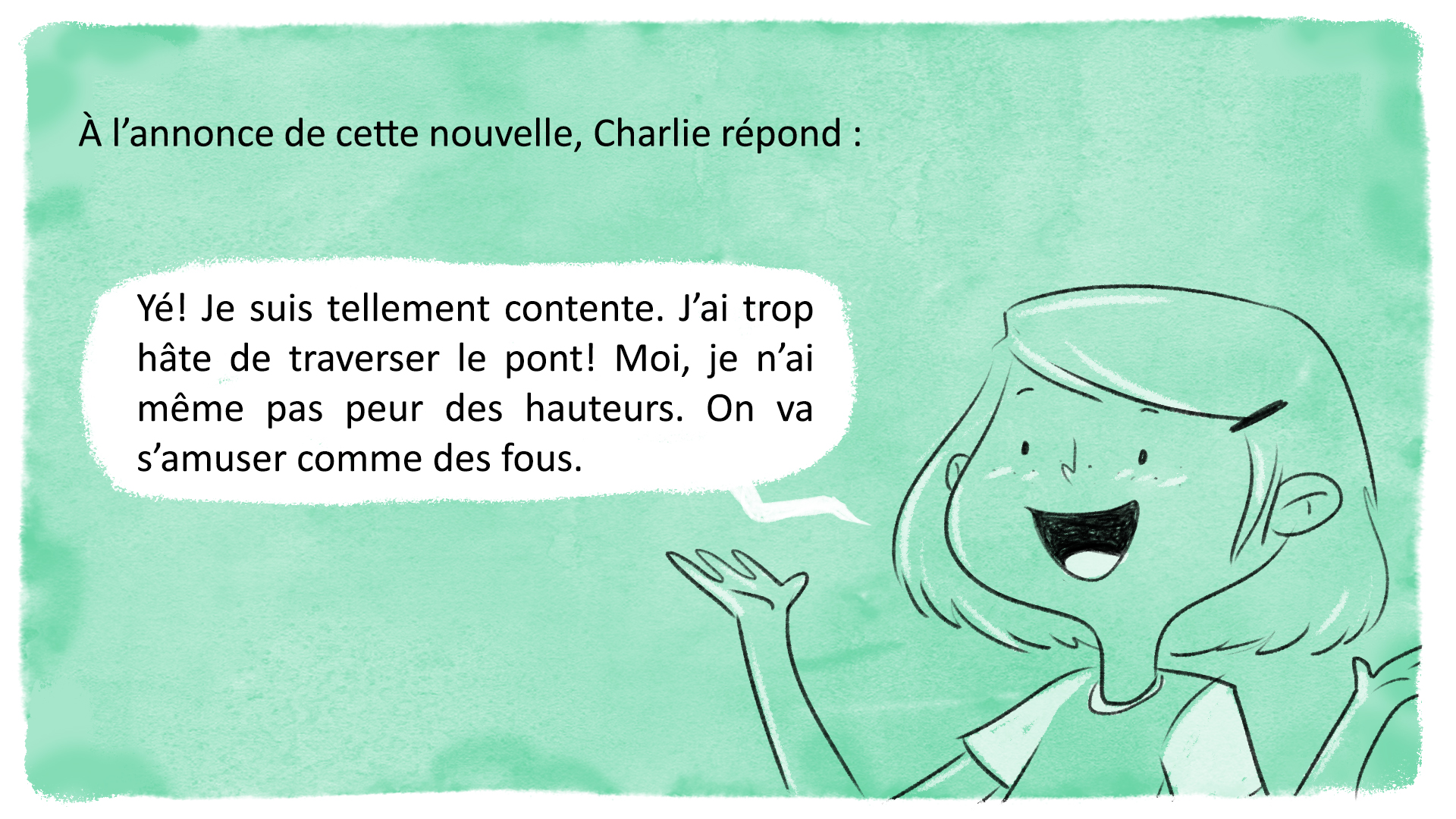 4
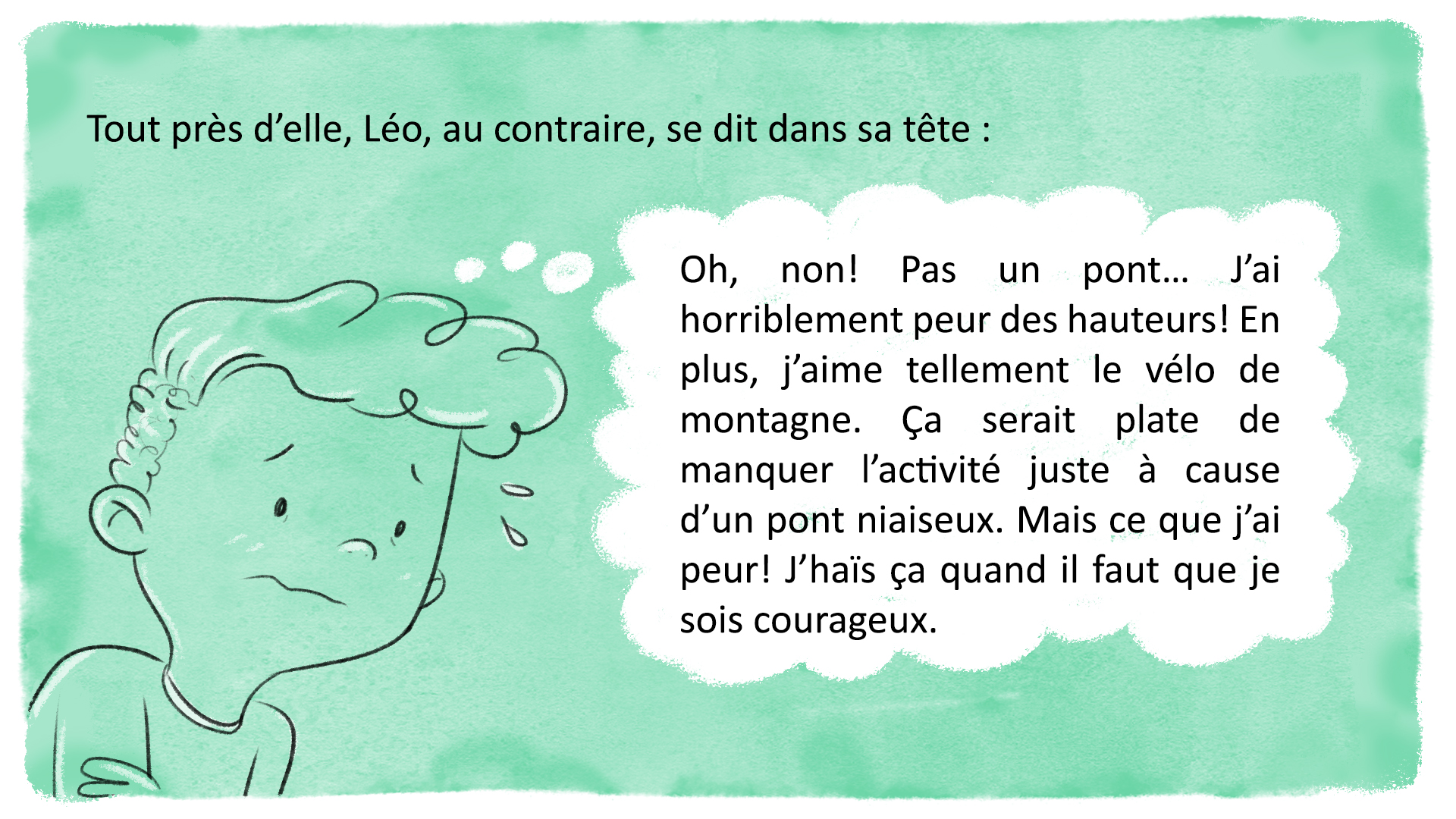 5
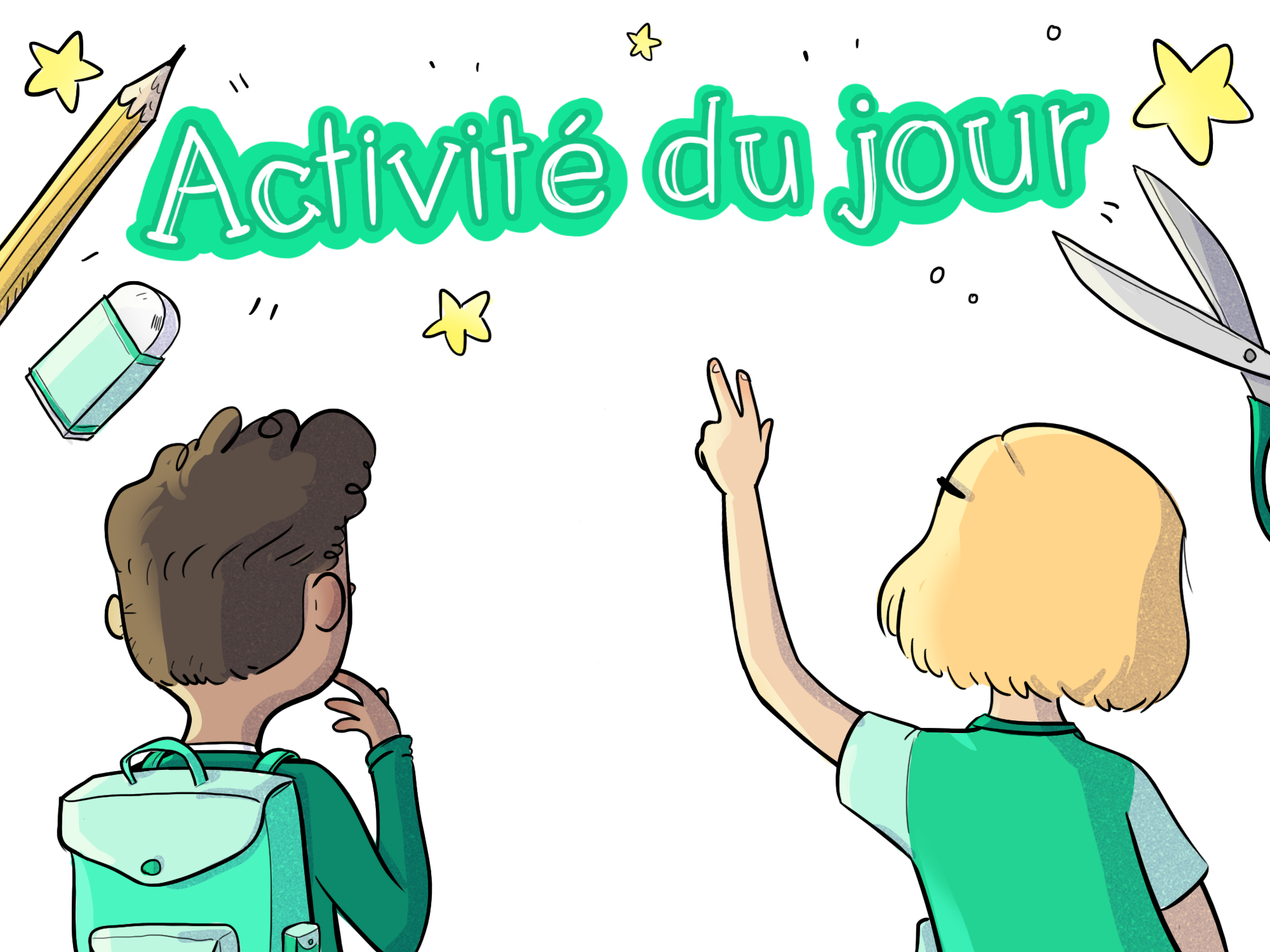 6
7
La grande traversée
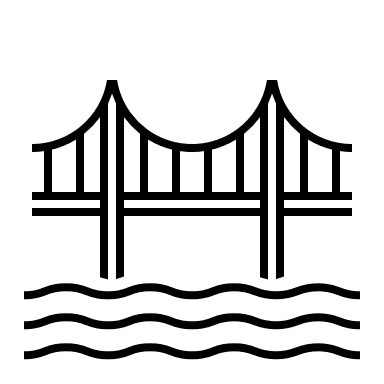 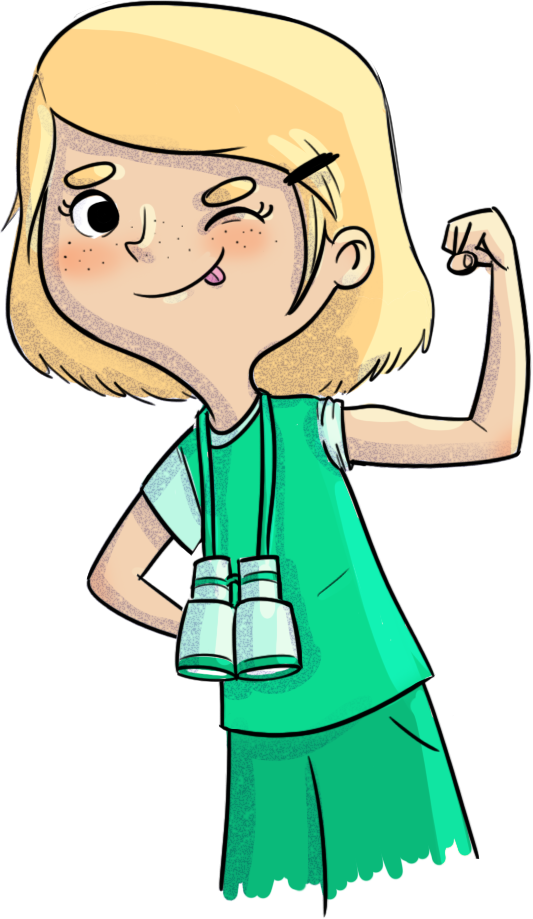 Ferme les yeux, retrouve ton calme… Essaie de te mettre dans la peau de Charlie.

Écoute bien la mise en situation.
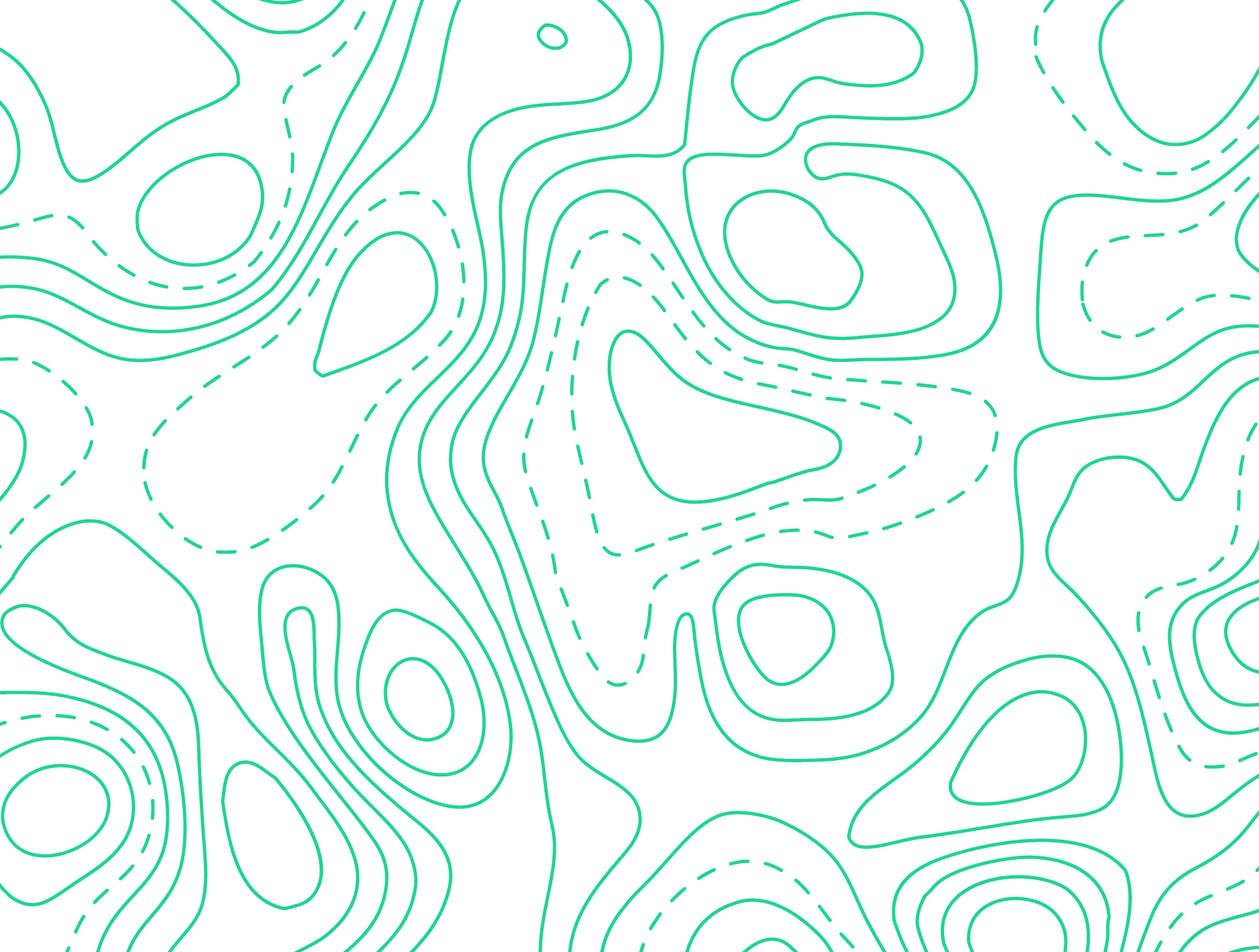 8
La grande traversée
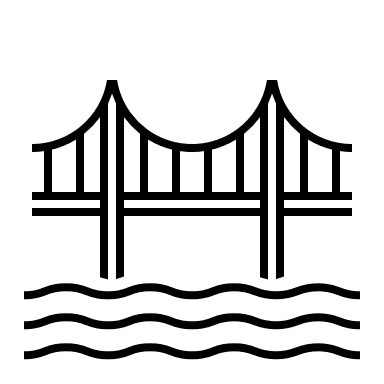 Charlie a hâte d’arriver au pont qui traverse la rivière des campeurs, puisque c’est la première fois qu’elle aura le droit d’y aller. Elle tente de dépasser les autres dans le rang pour être la première à pouvoir traverser le pont. Au moment de le traverser, Charlie s’élance sans réfléchir. Elle voit que le pont bouge légèrement, mais trouve cela très amusant. Elle n’a pas peur puisqu’elle sait que c’est sécuritaire.
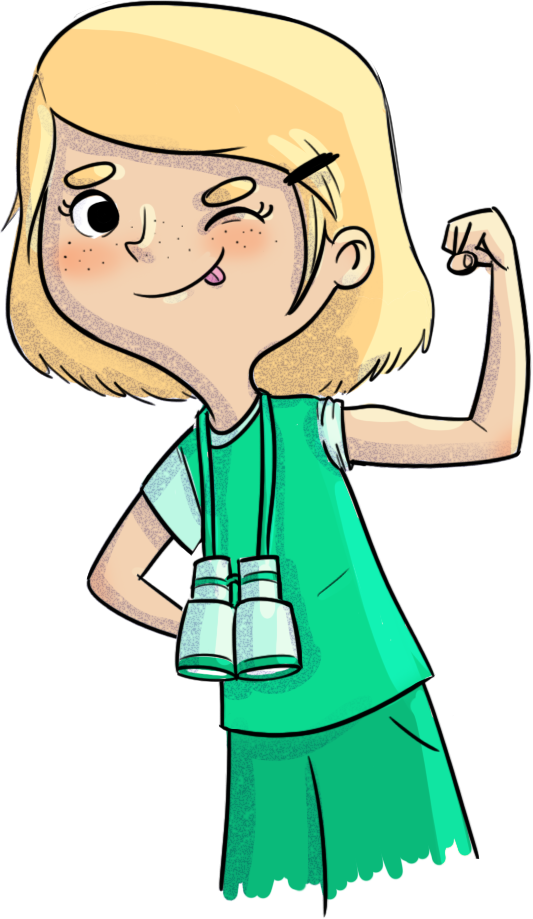 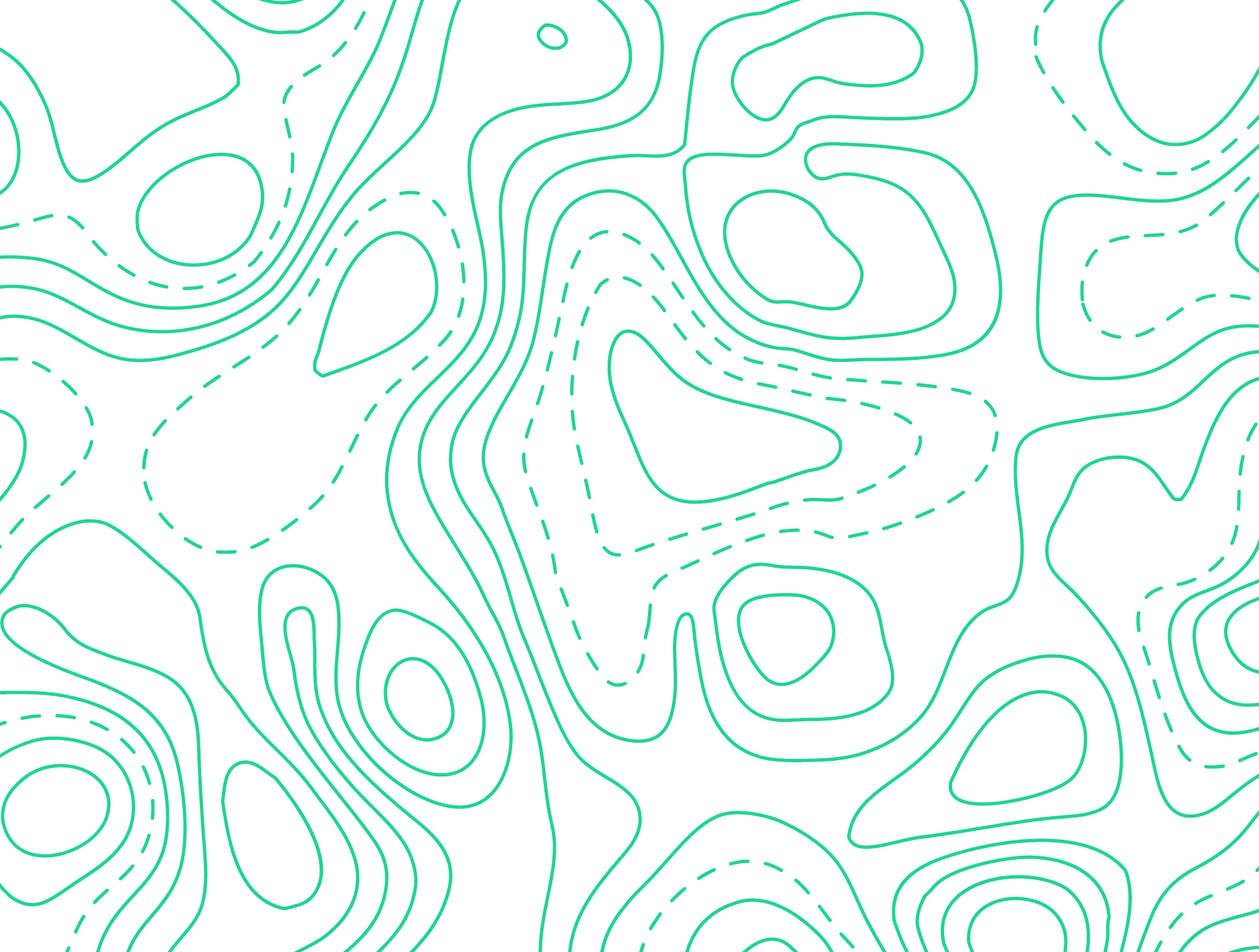 9
La grande traversée
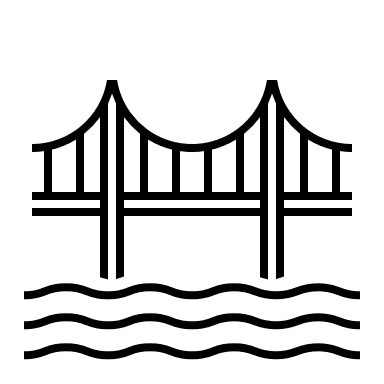 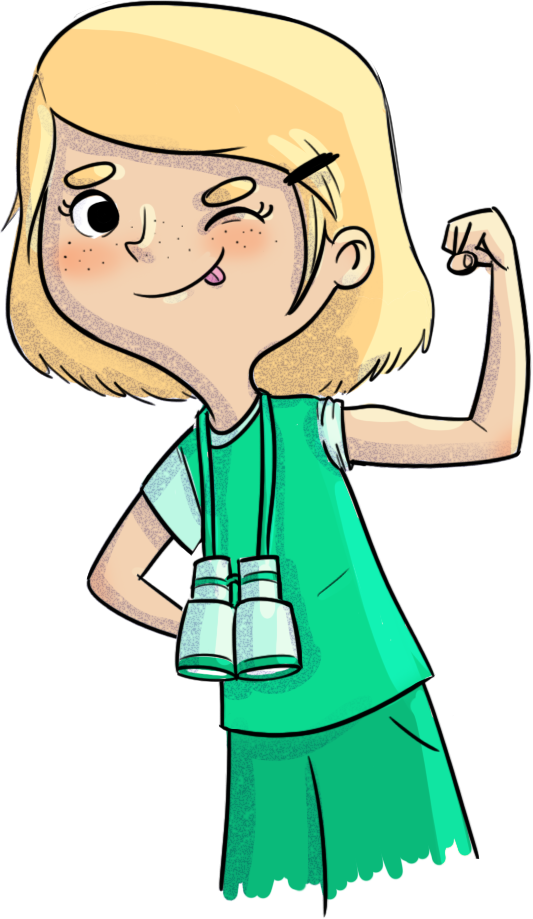 Que ressens-tu dans ton corps quand tu te places dans la peau de Charlie? 

Quelle(s) émotion(s) vis-tu ?
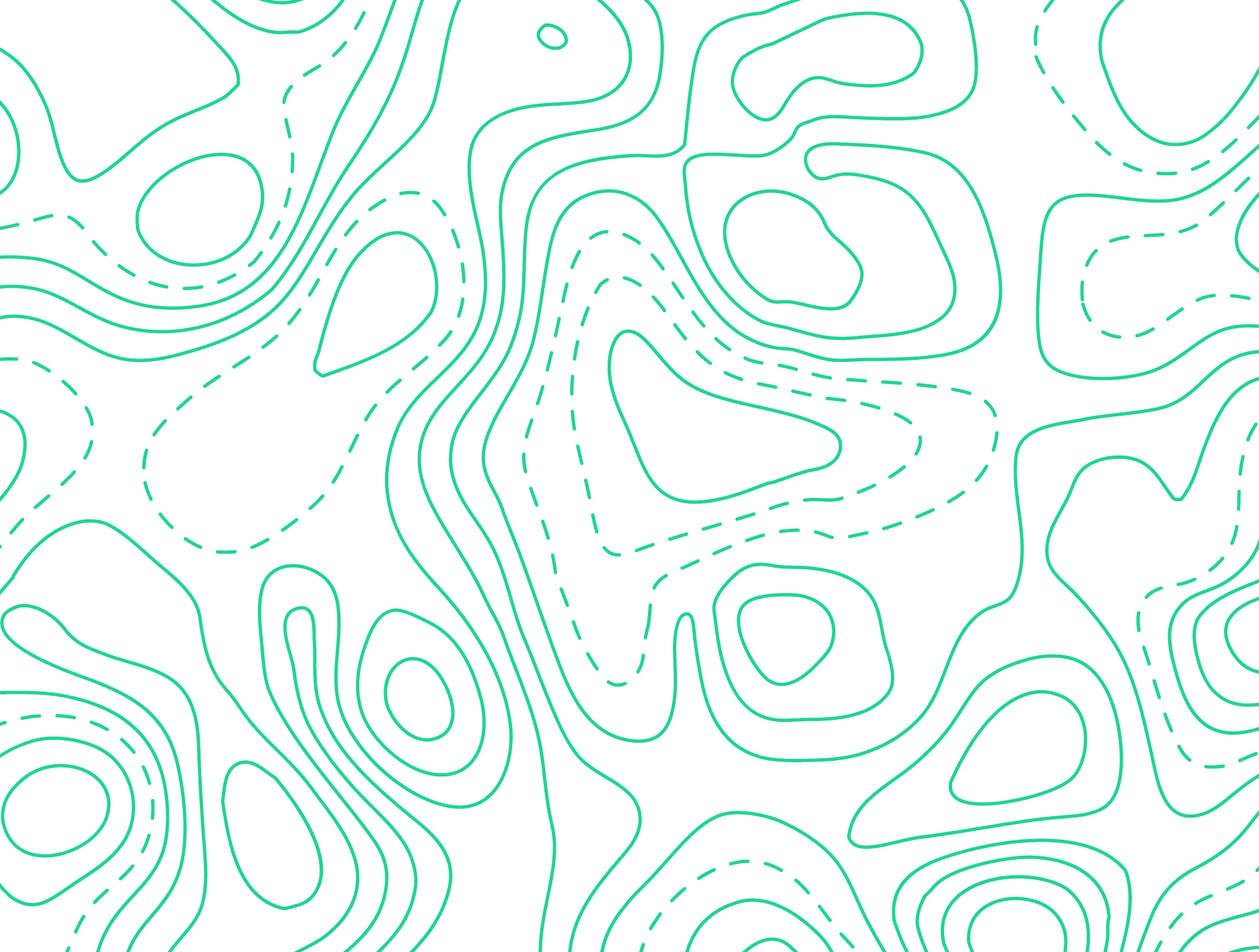 10
La grande traversée
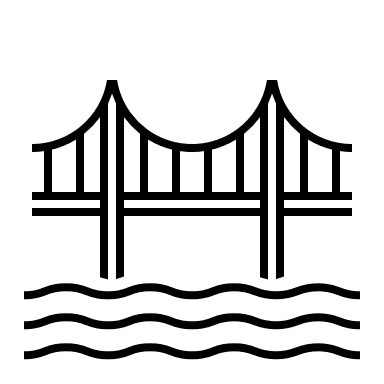 Exemples de sensations physiques que tu peux ressentir
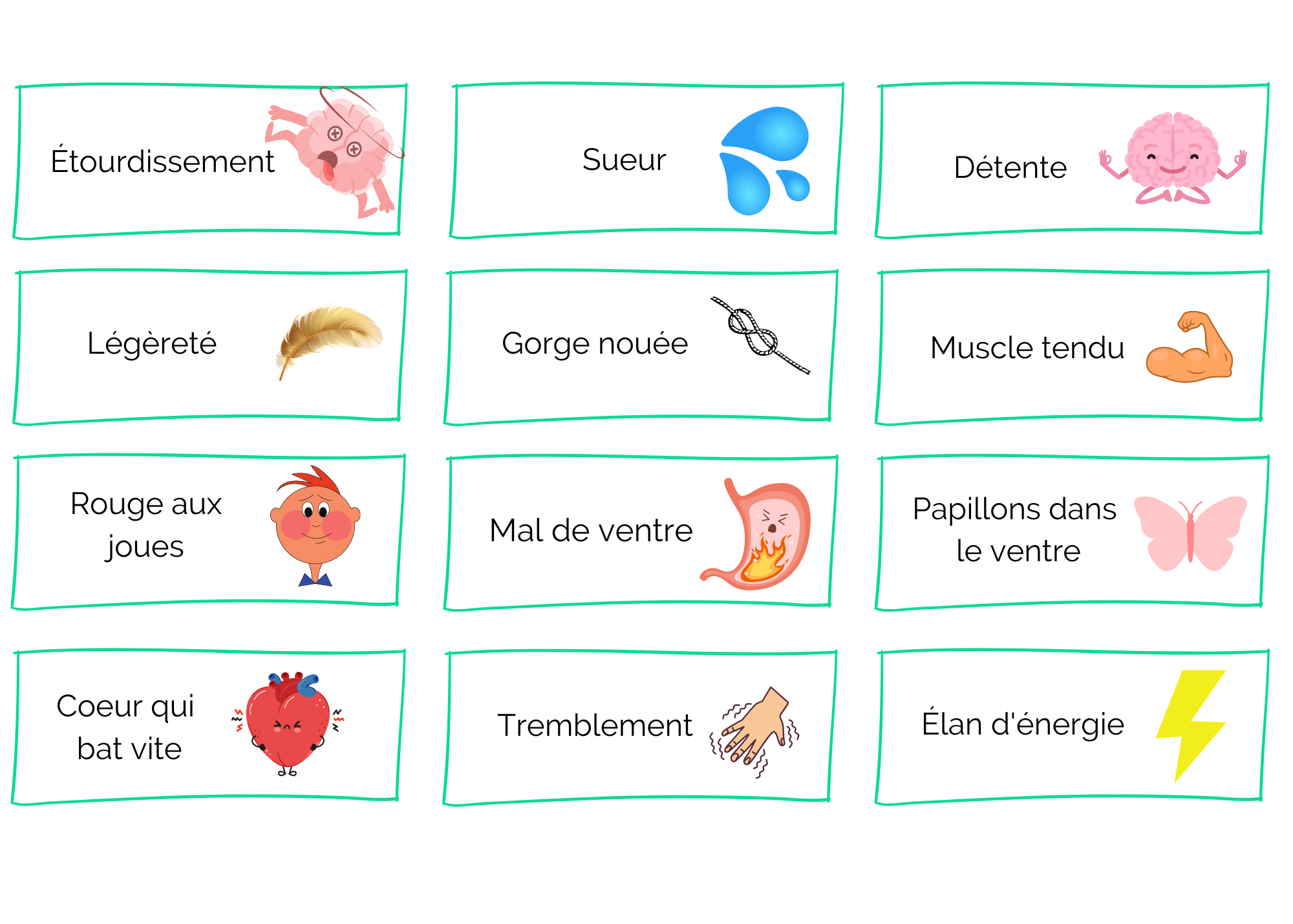 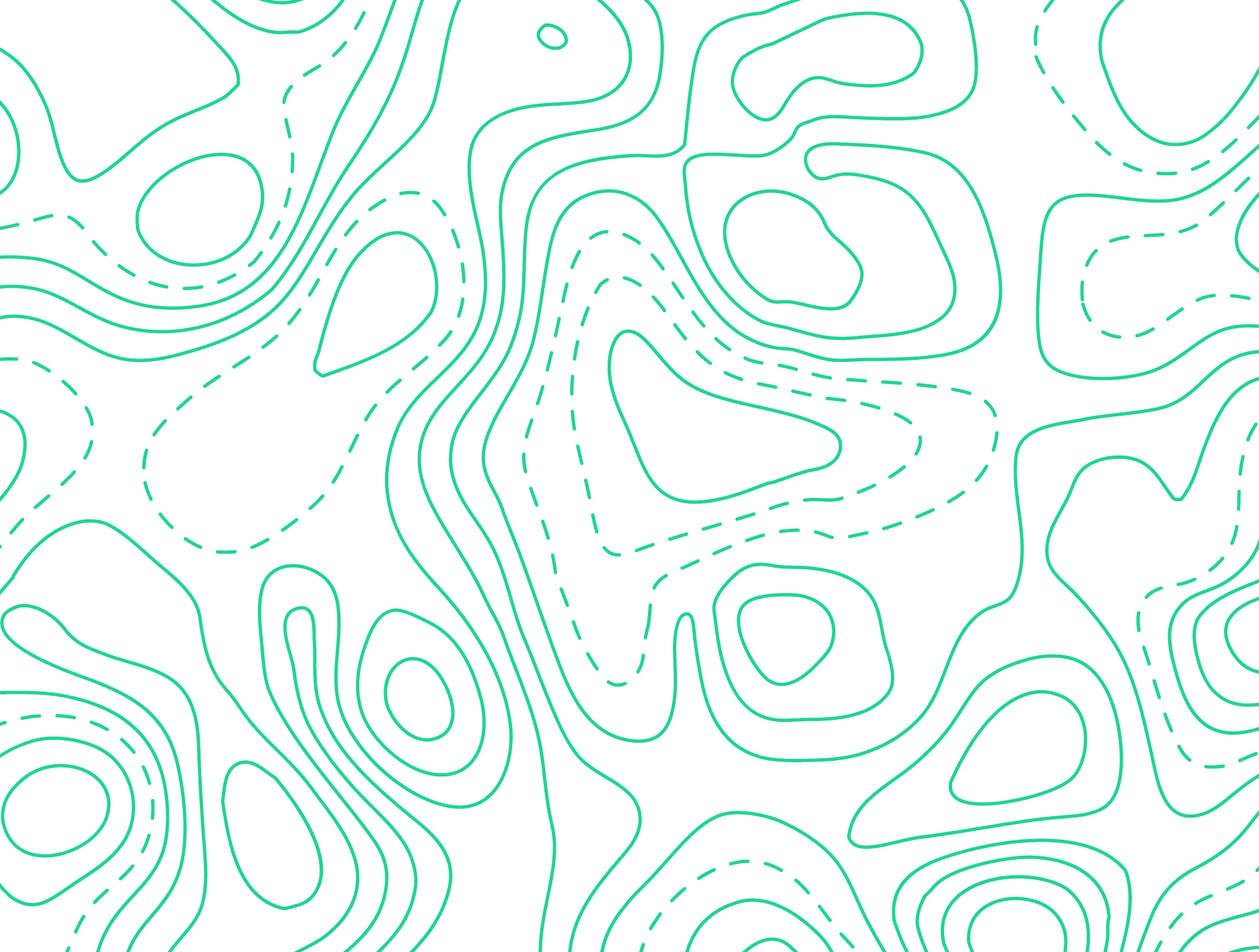 11
La grande traversée
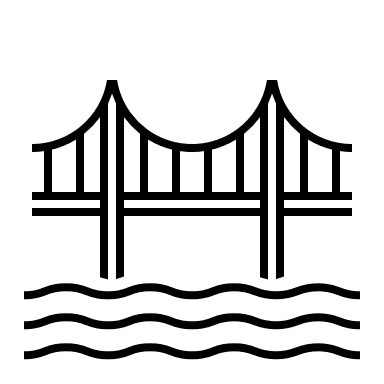 Exemples d’émotions que tu peux vivre :
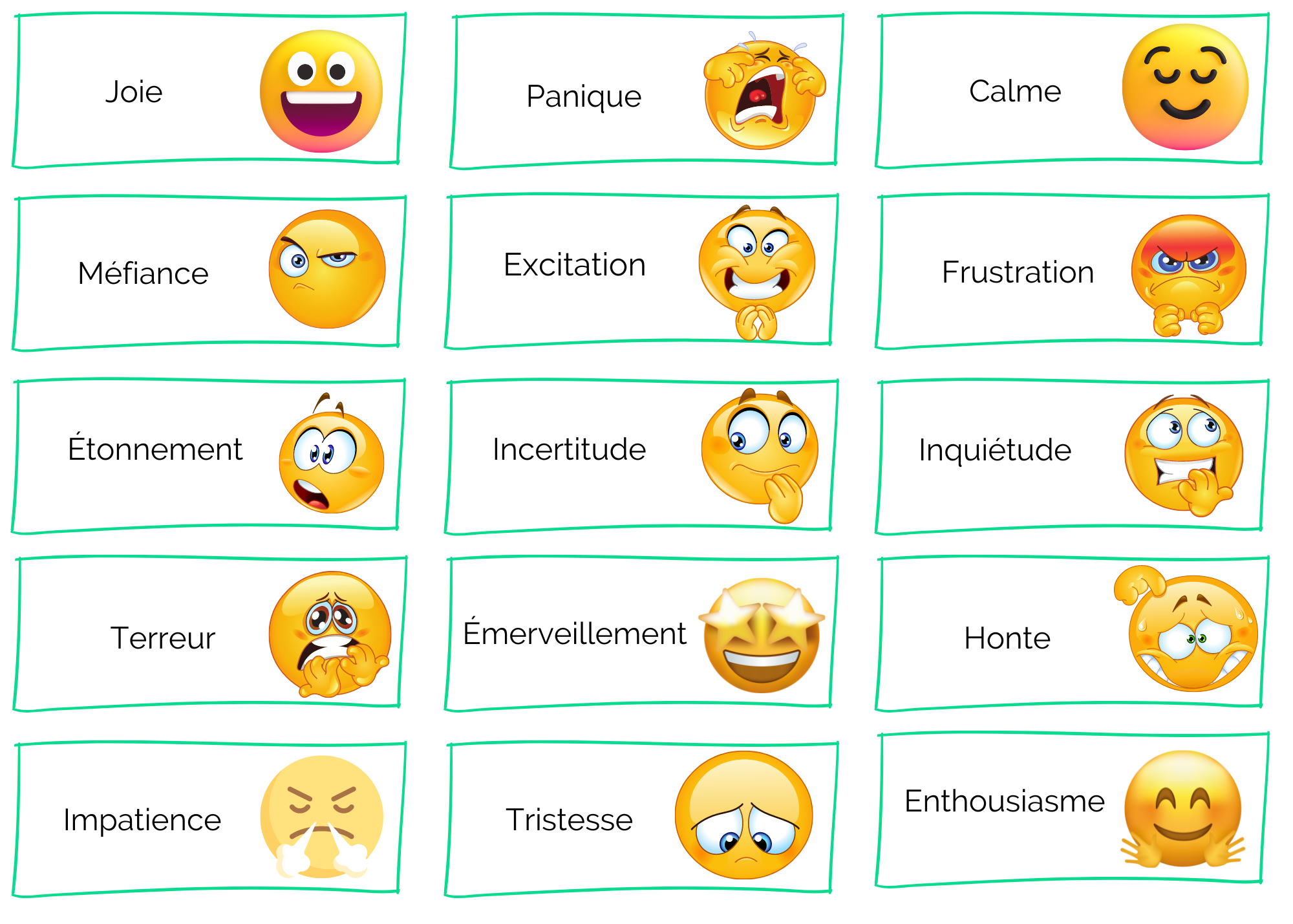 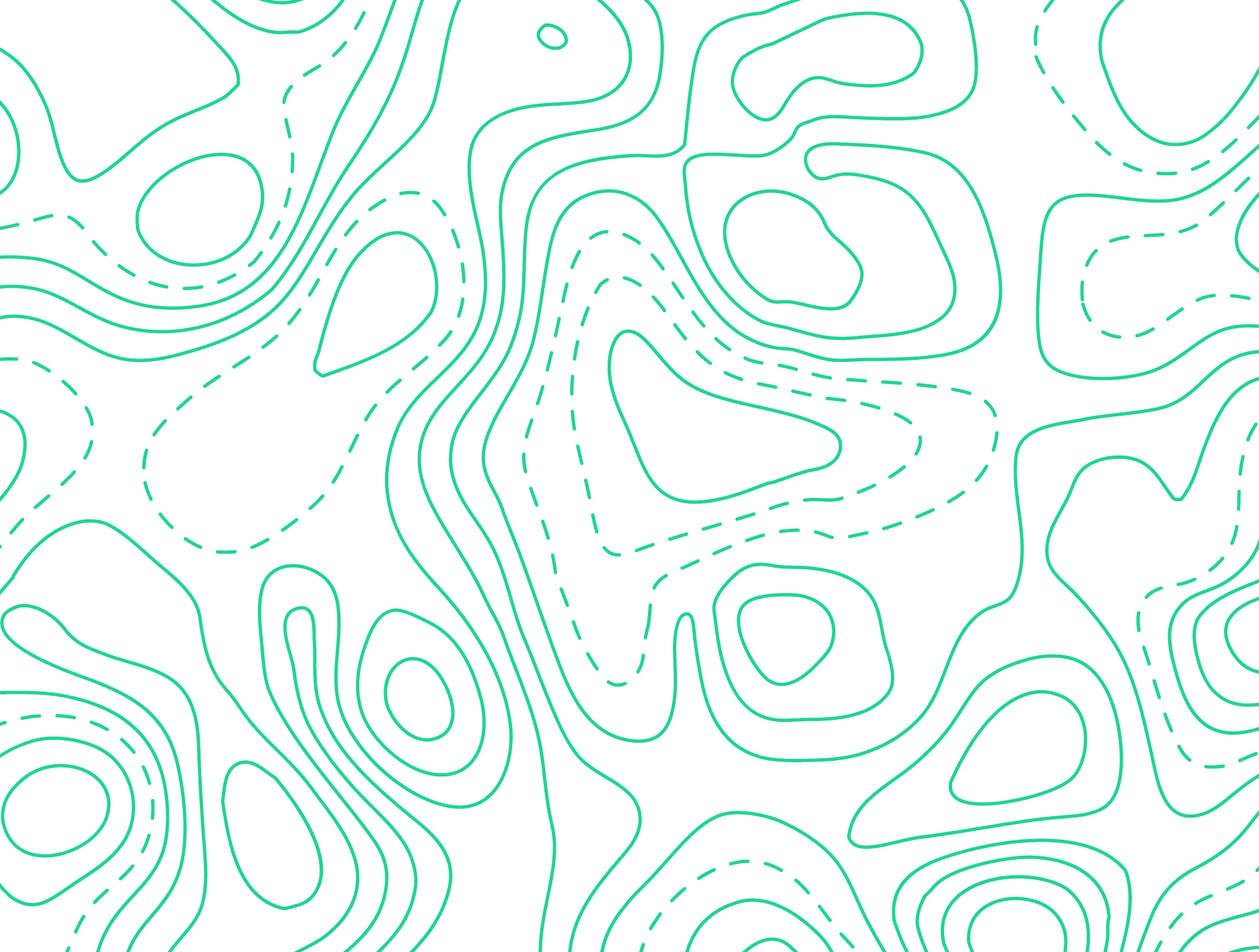 12
La grande traversée
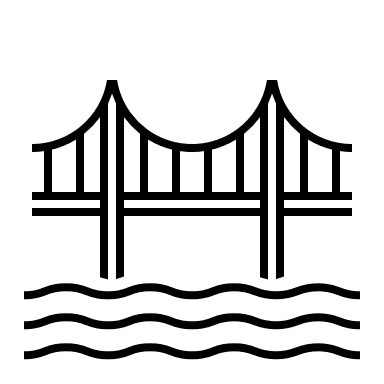 Ferme les yeux, retrouve ton calme… Essaie de te mettre dans la peau de Léo.

Écoute bien la mise en situation.
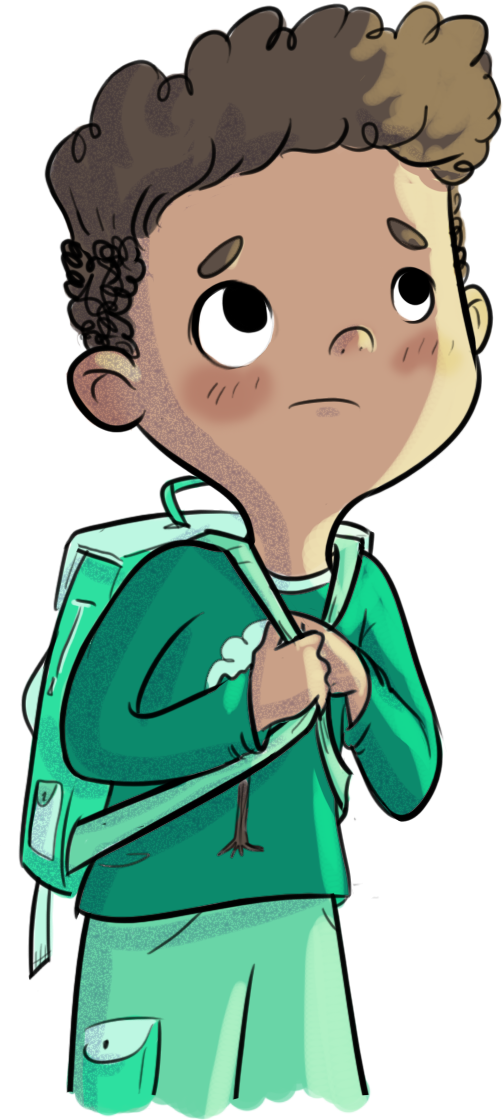 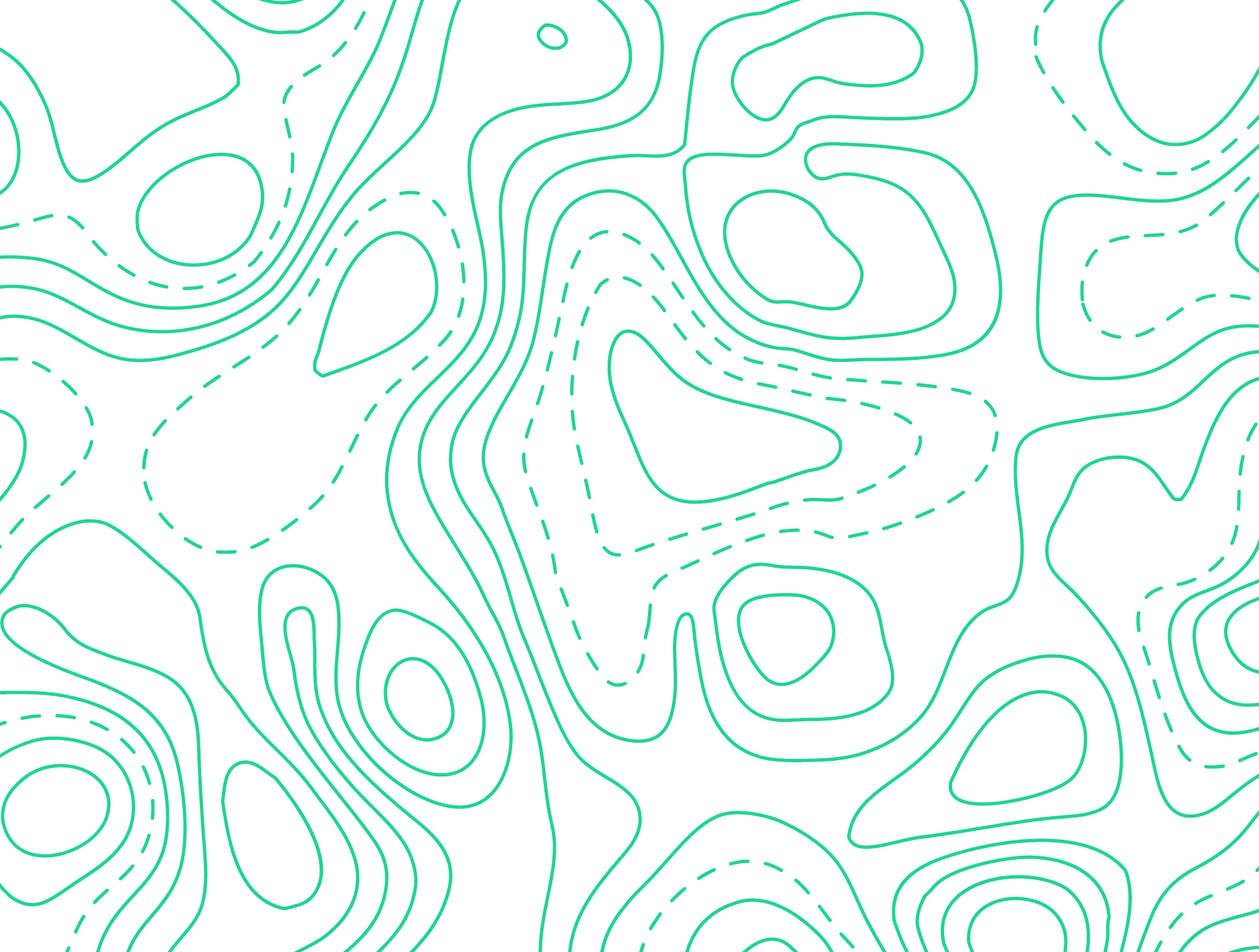 13
La grande traversée
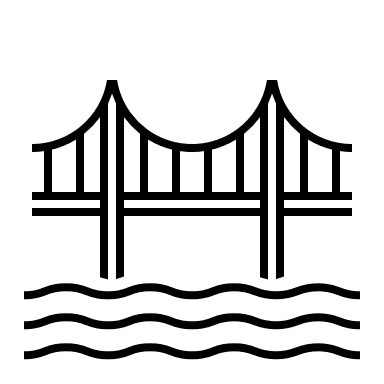 Dès qu’il s’approche du pont, Léo a peur. Lorsqu’il voit que le pont bouge quand les autres avancent sur celui-ci, il imagine plein de catastrophes qui pourraient se produire. Il fige. Il a peur de tomber et ressent déjà un vertige avant même de s’élancer. Il laisse passer plusieurs personnes devant lui, jusqu’à ce qu’il se retrouve seul de ce côté de la rivière.
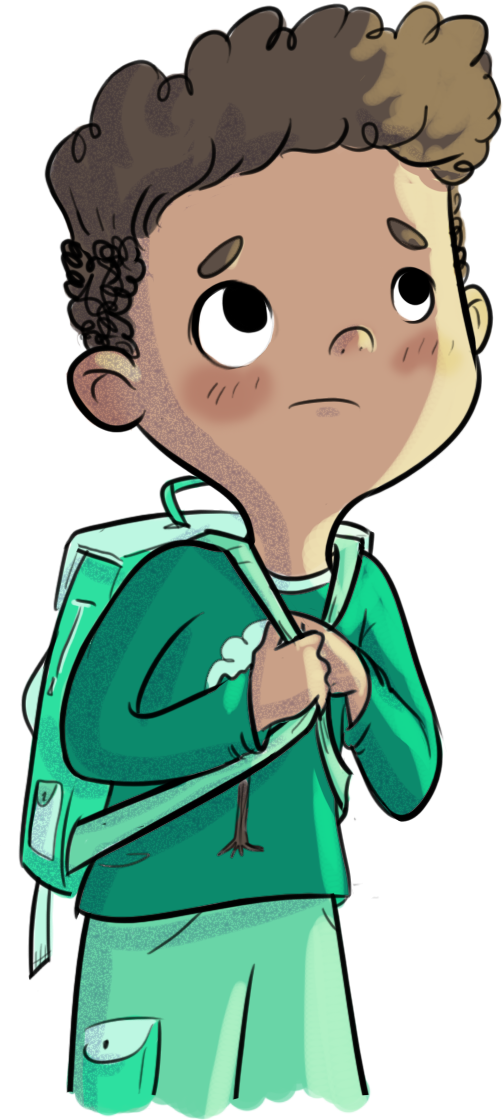 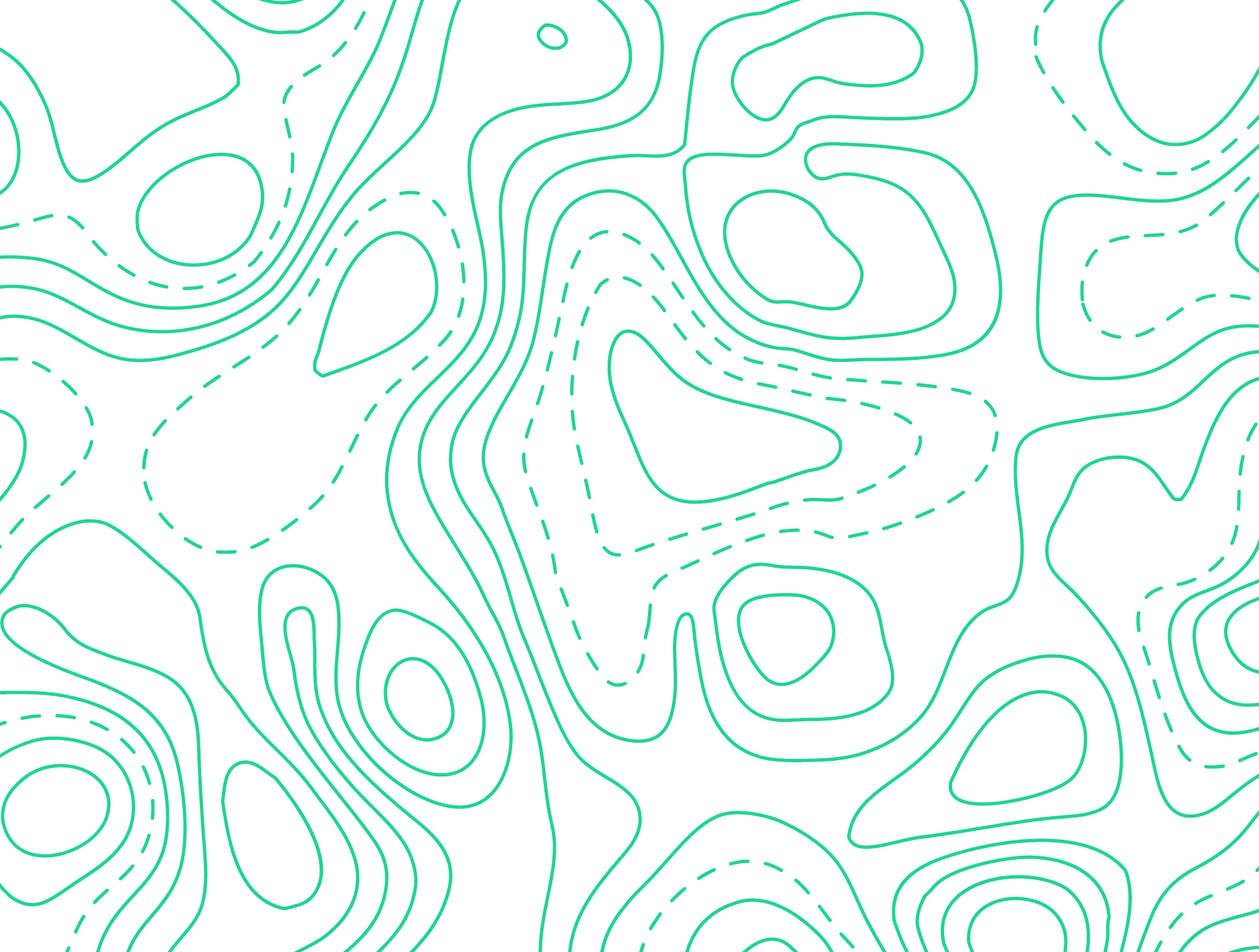 14
La grande traversée
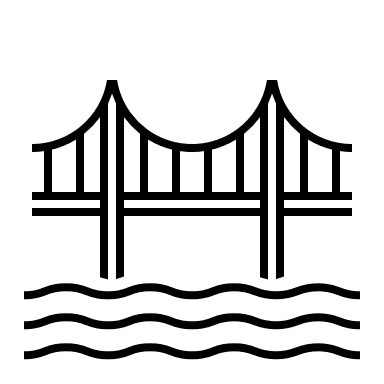 Que ressens-tu dans ton corps quand tu te places dans la peau de Léo? 

Quelle(s) émotion(s) vis-tu ?
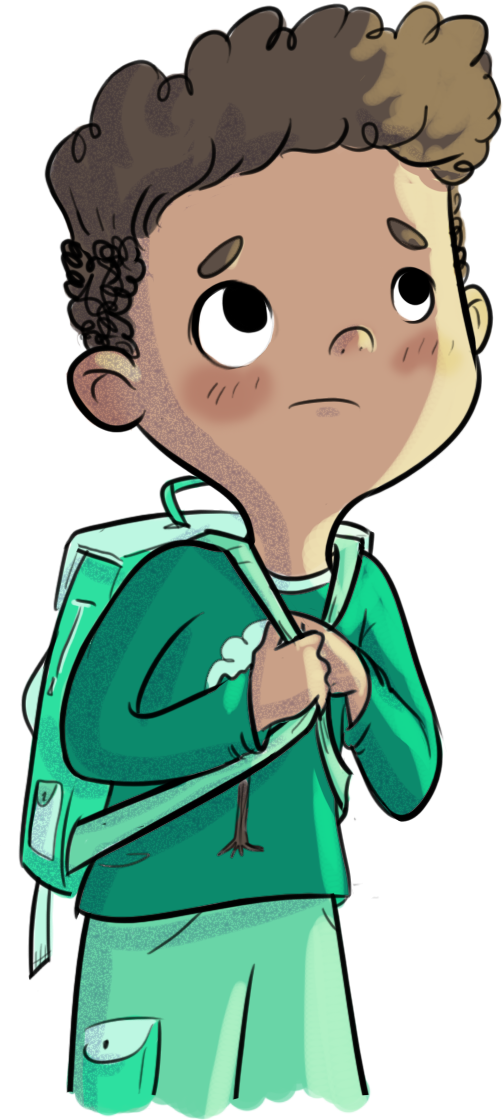 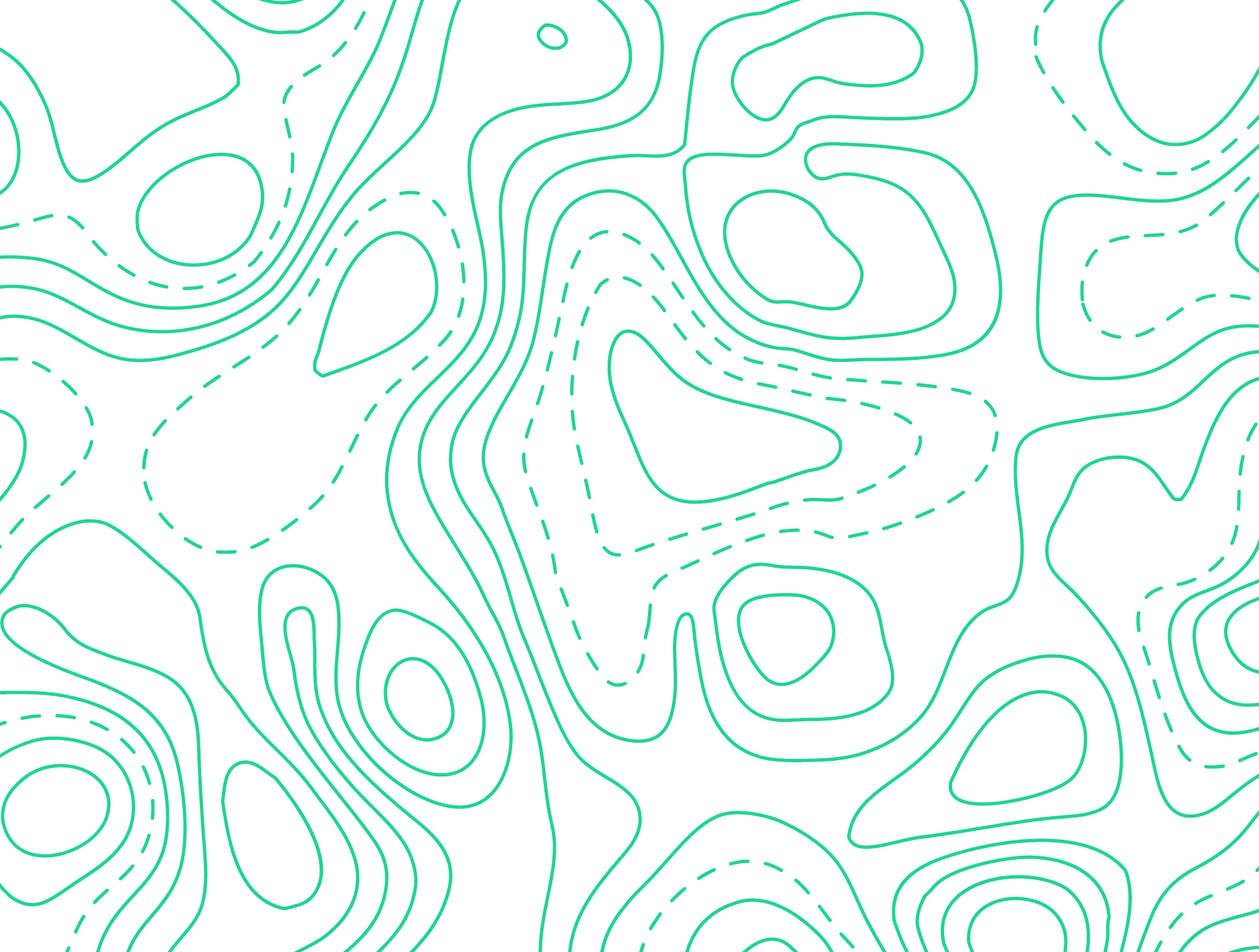 15
La grande traversée
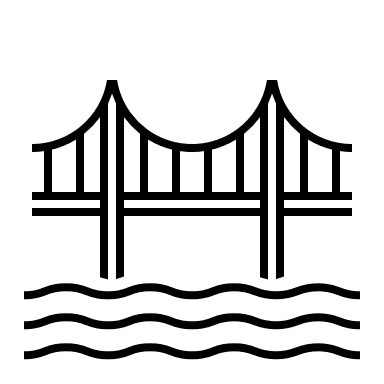 Exemples de sensations physiques que tu peux ressentir
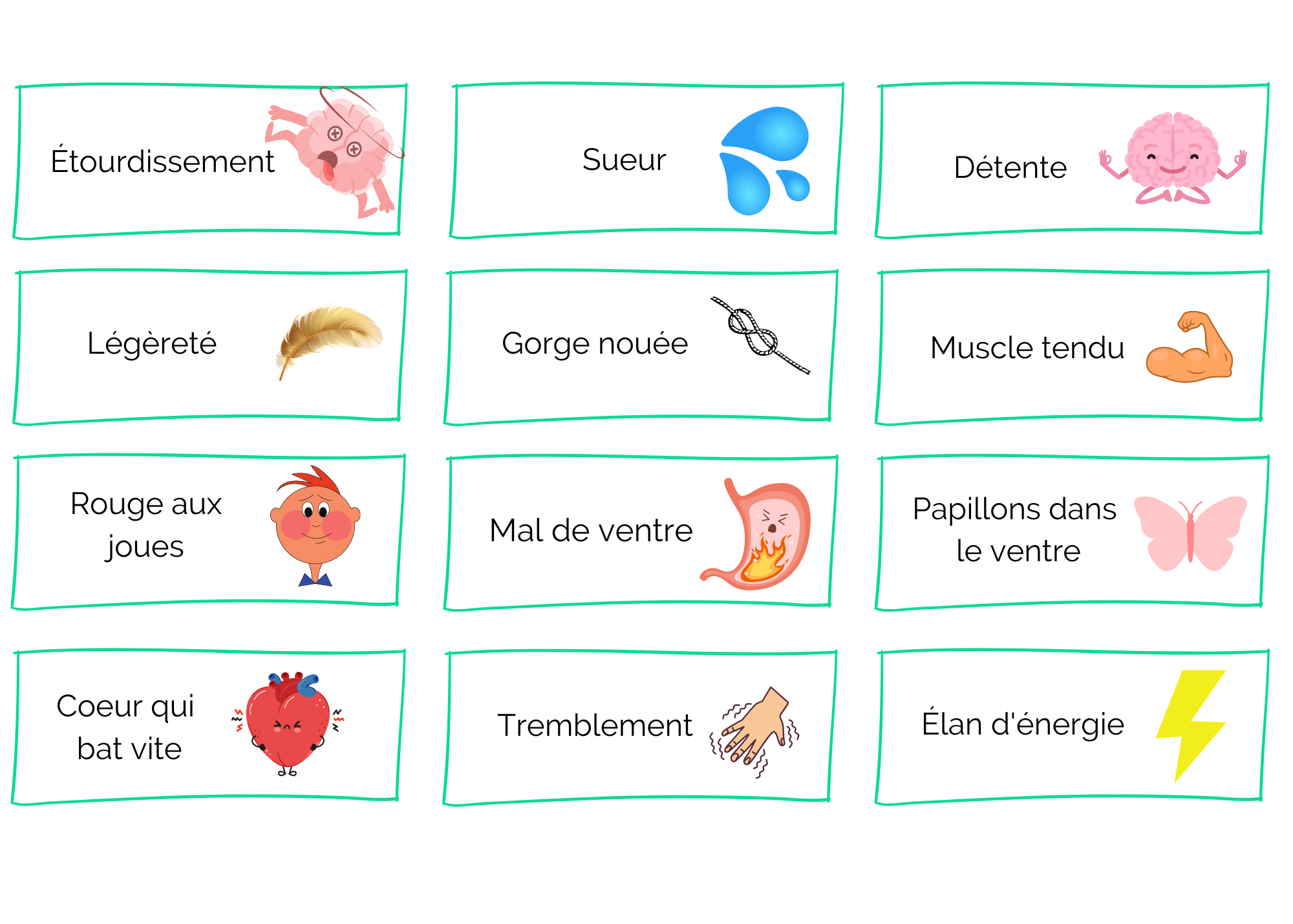 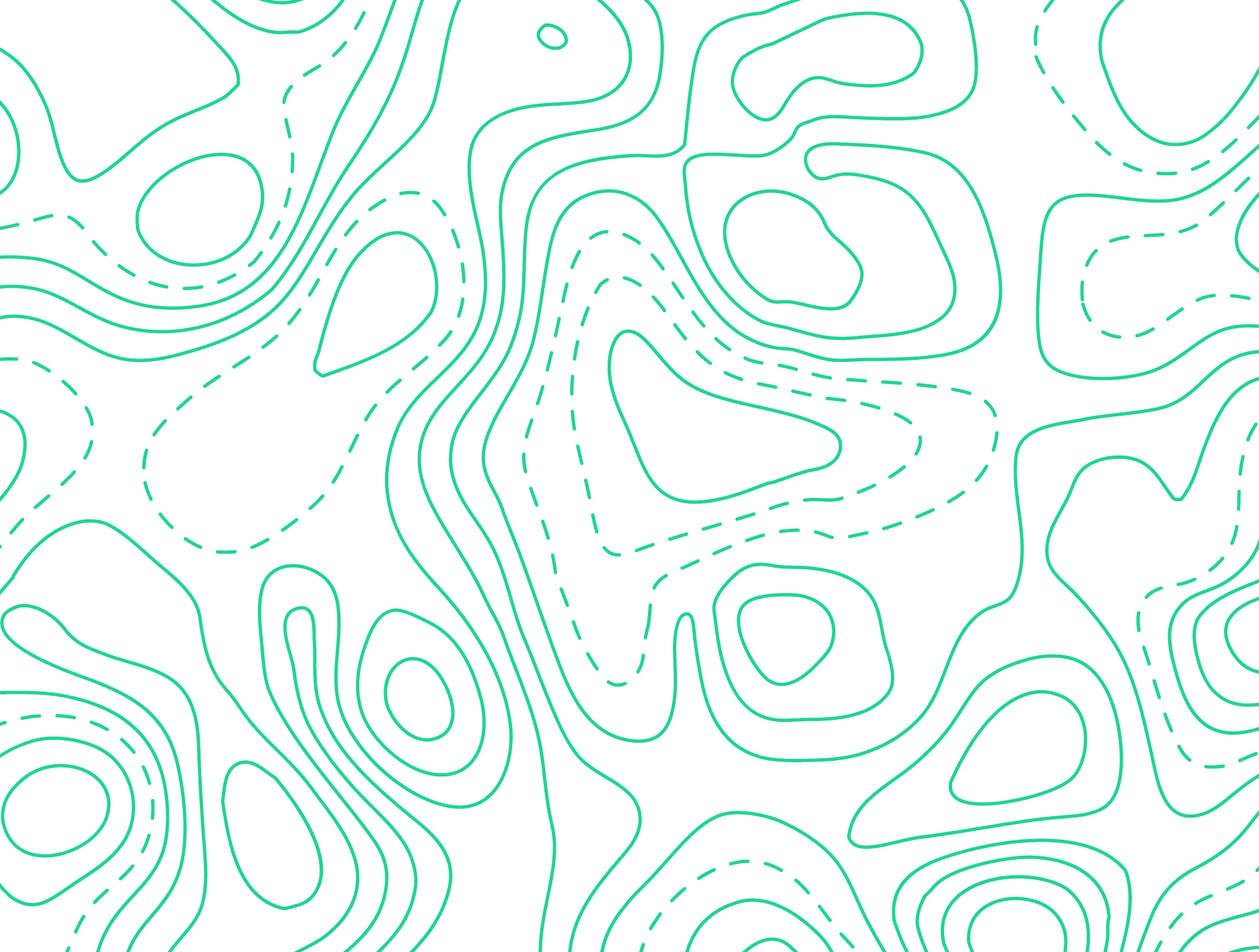 16
La grande traversée
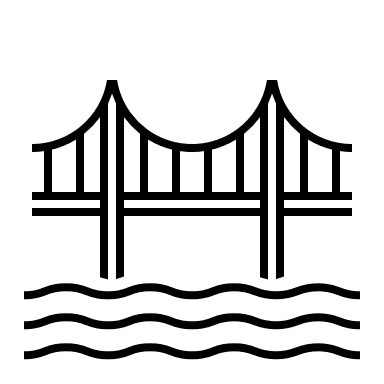 Exemples d’émotions que tu peux vivre :
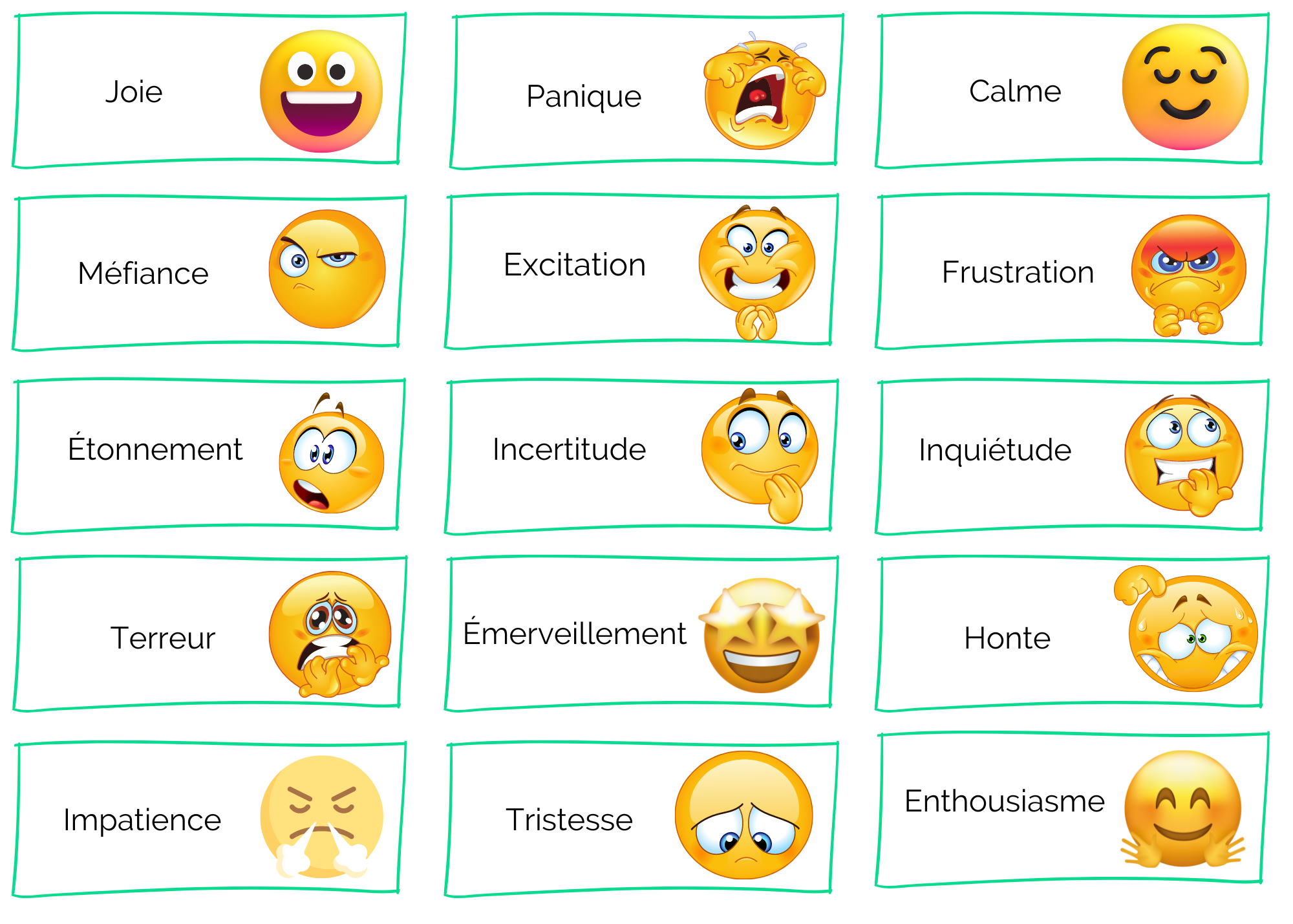 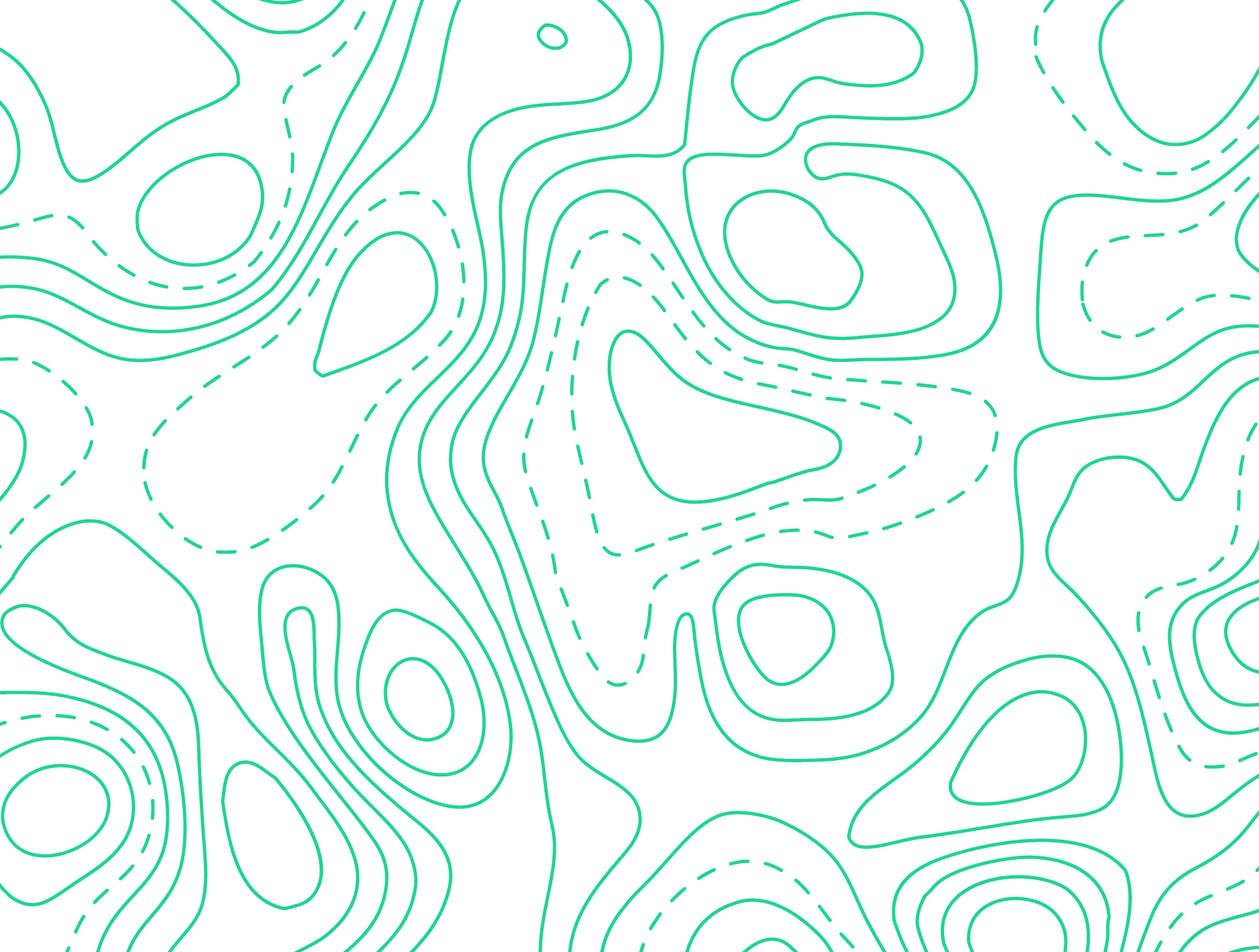 17
La grande traversée
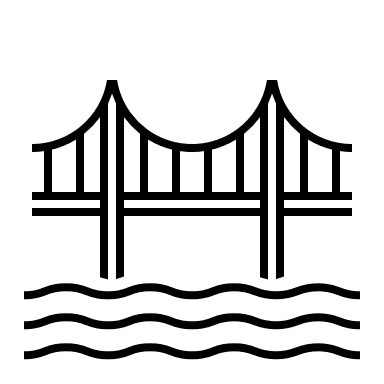 Pourquoi Léo et Charlie ne réagissent-ils pas de la même façon? C’est pourtant la même activité.

Peux-tu nommer une situation qui t’a fait vivre des émotions agréables ou des émotions désagréables? Qu’as-tu ressenti?  

Qu’est-ce que tu as fait dans cette situation?
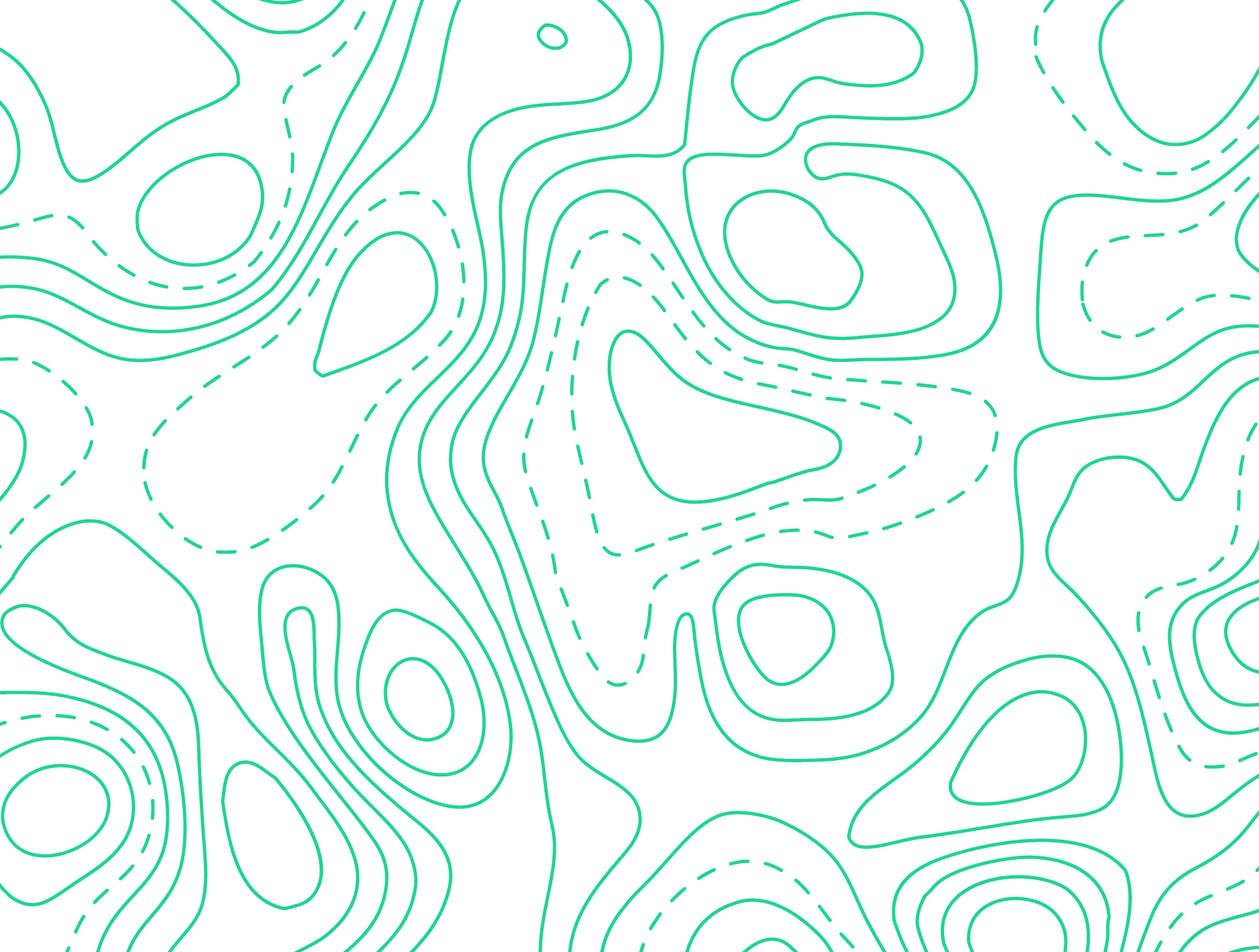 18
La grande traversée
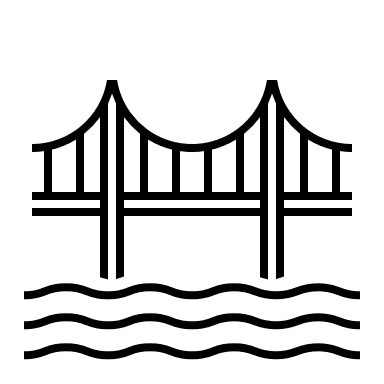 La façon de réagir à une situation peut être très différente d’une personne à l’autre… c’est normal!

Ce que l’on ressent vis-à-vis d’une situation, notre émotion, a une grande influence sur notre façon de réagir.
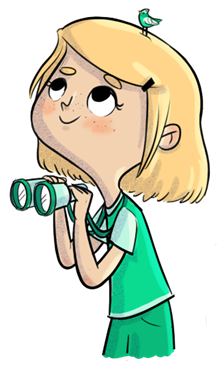 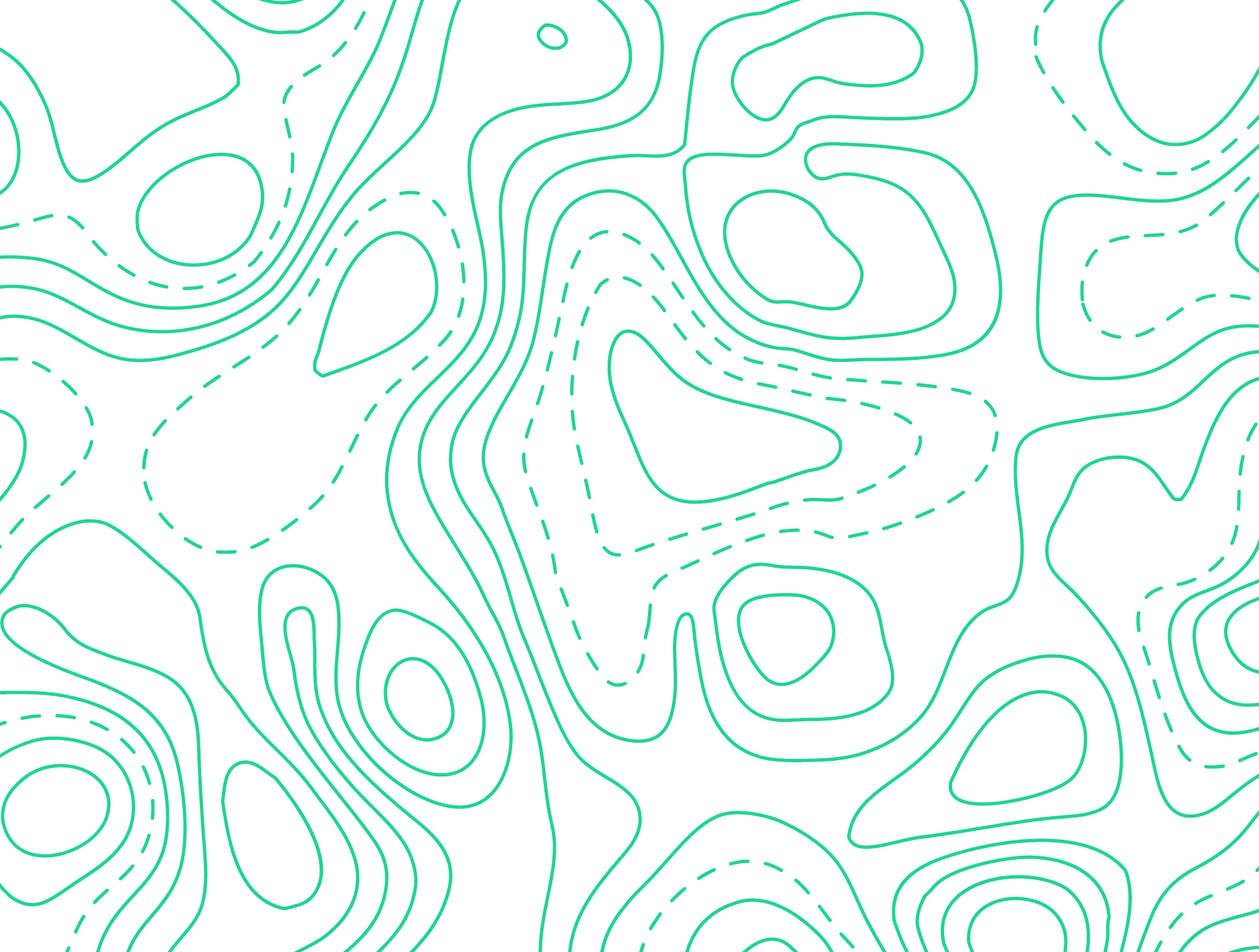 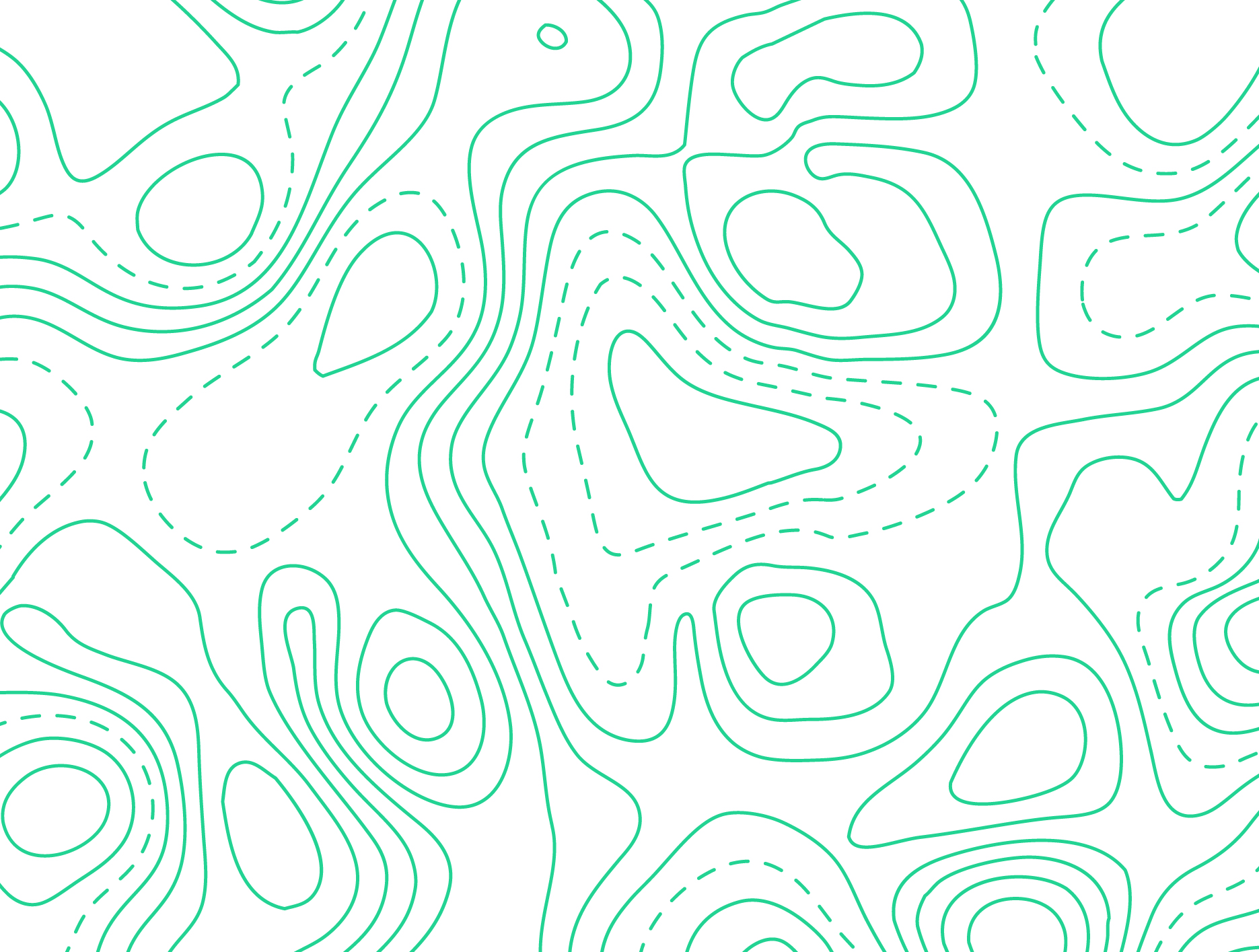 19
Défi
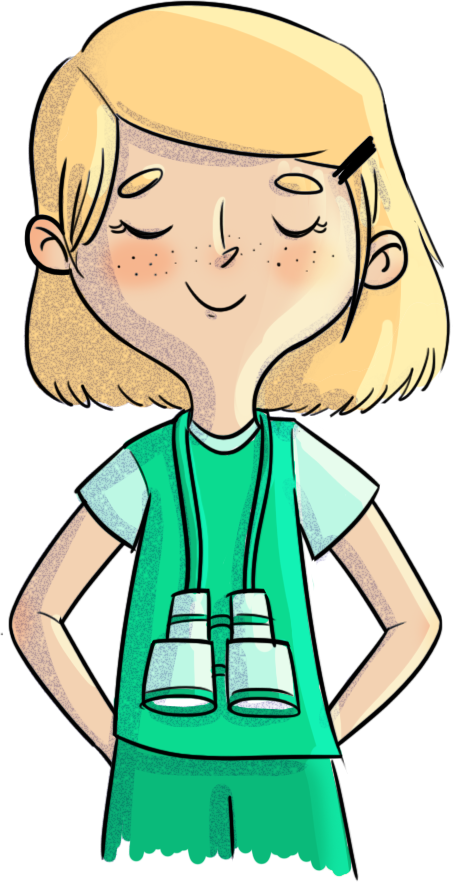 D’ici le prochain atelier HORS-PISTE, essaie de porter attention aux émotions que tu vis et de les identifier. Tu peux demander de l’aide à tes parents pour les identifier.
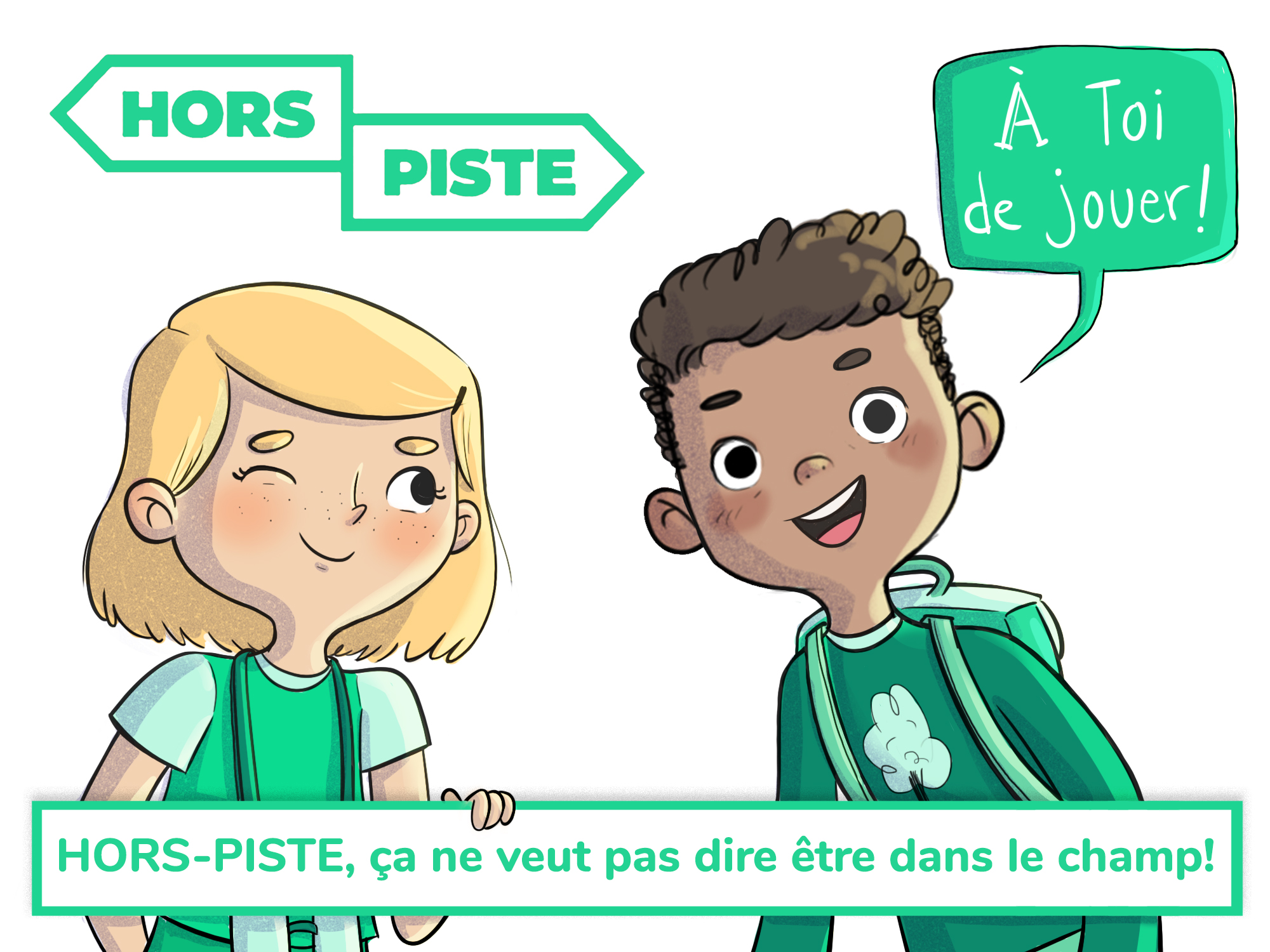 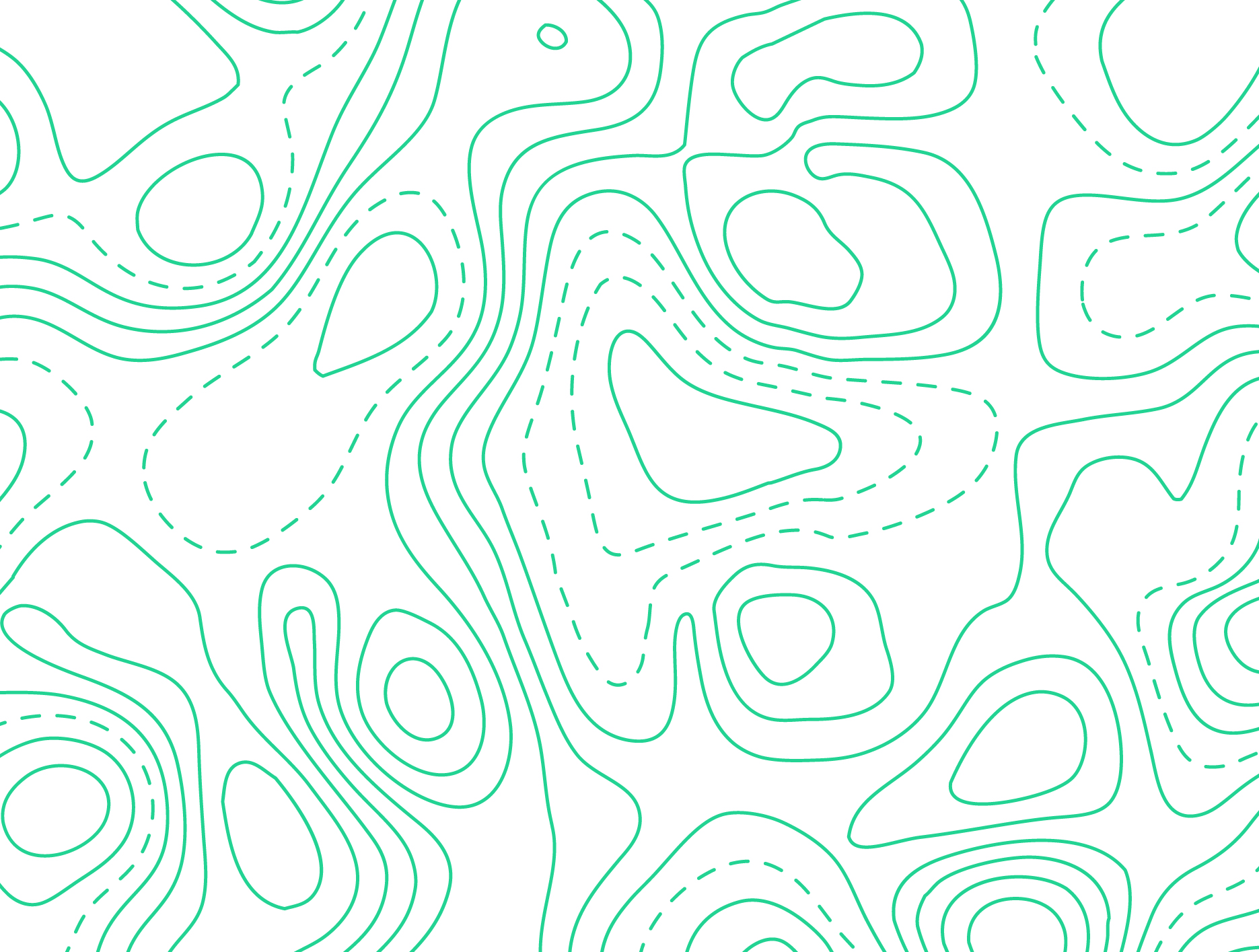 20